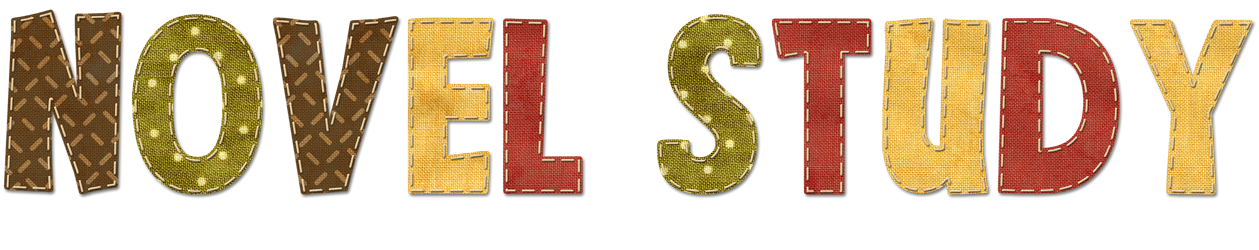 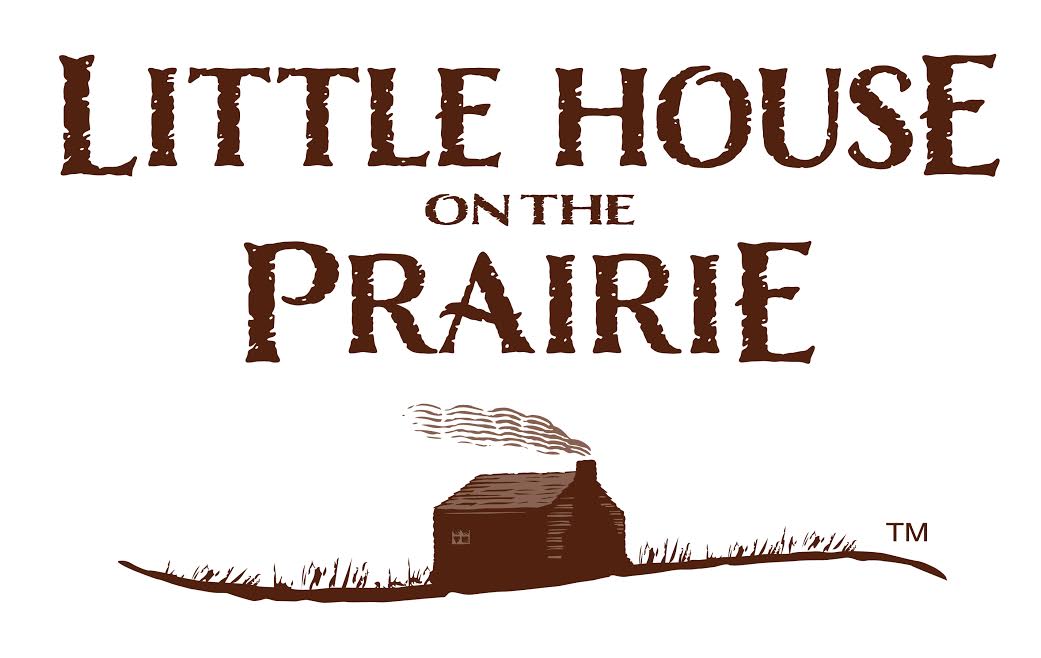 Chapters 10-12
Novel Study Materials
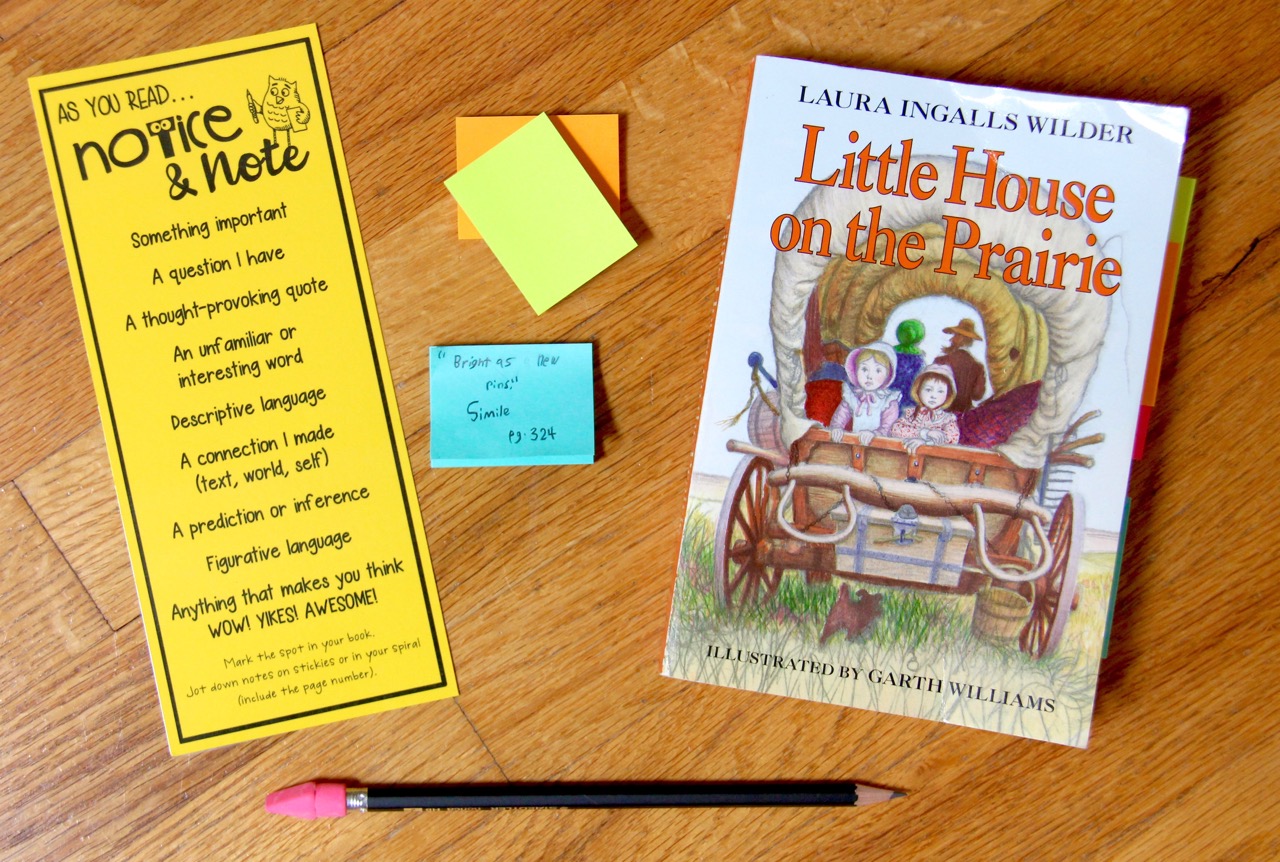 novel
sticky
notes
Notice & Note bookmark
pencil
Why do you think the Ingalls family was afraid of 
the Indians?
Share on your mic, webcam or in chat!
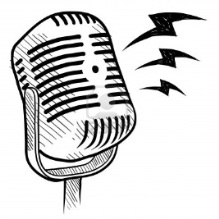 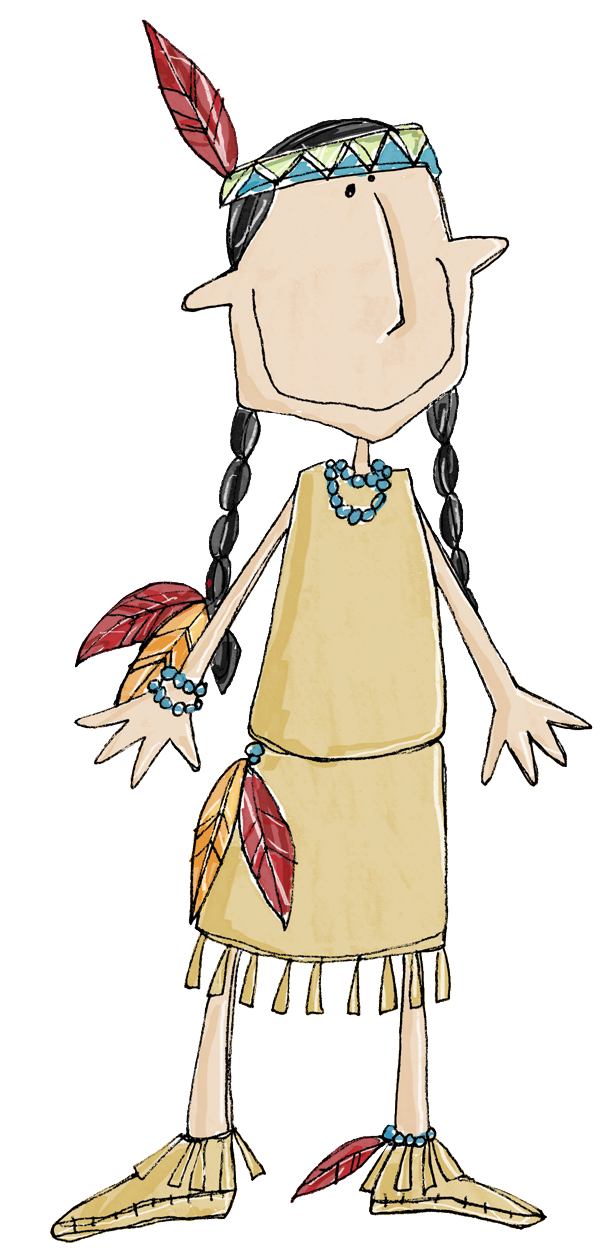 Let’s learn more about
 
Native Americans!
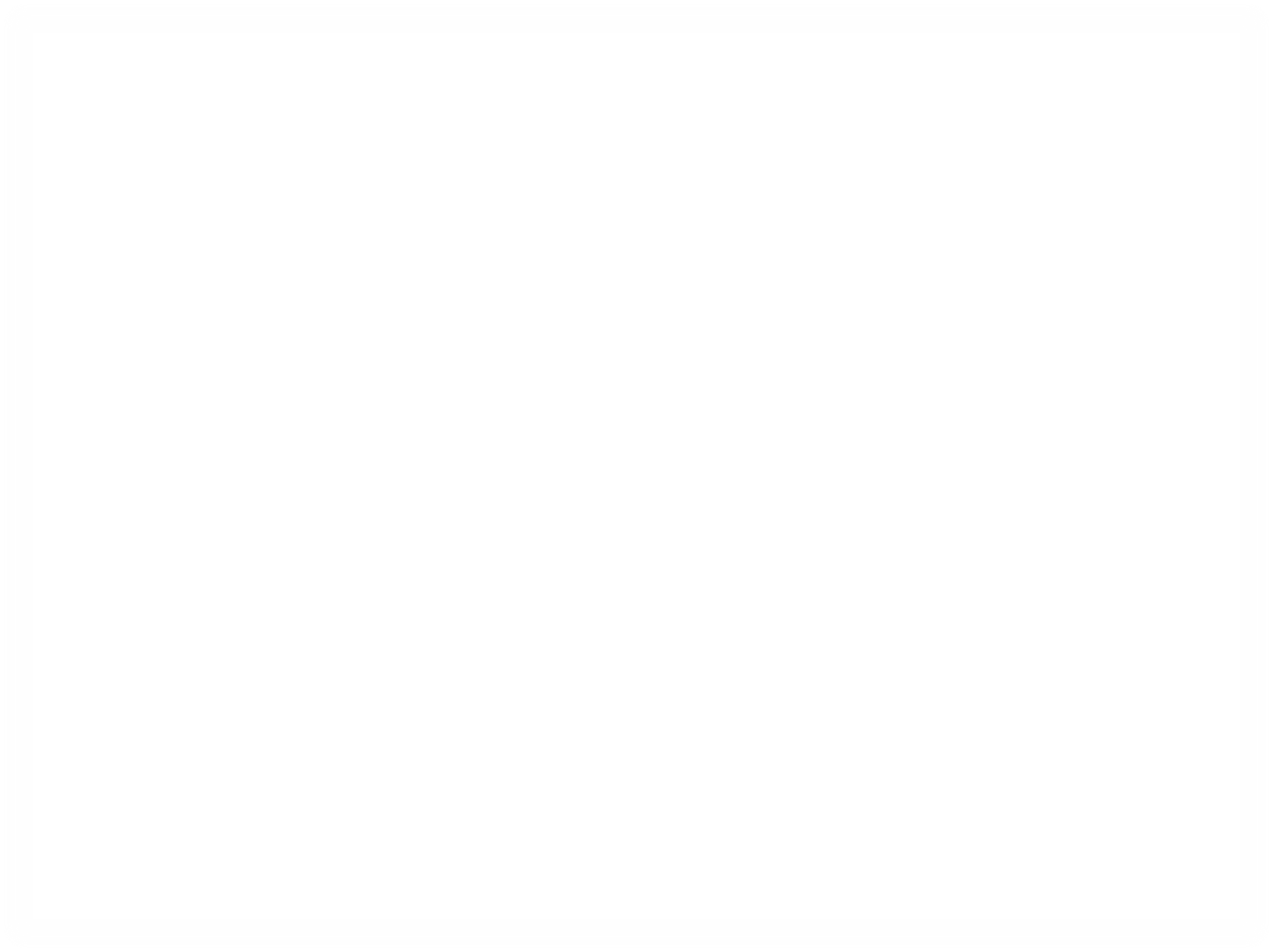 Did you know…
The first people to live 
in a land are called 
indigenous people. 
This means they were the original settlers. 

Native Americans are the indigenous people of the United States.
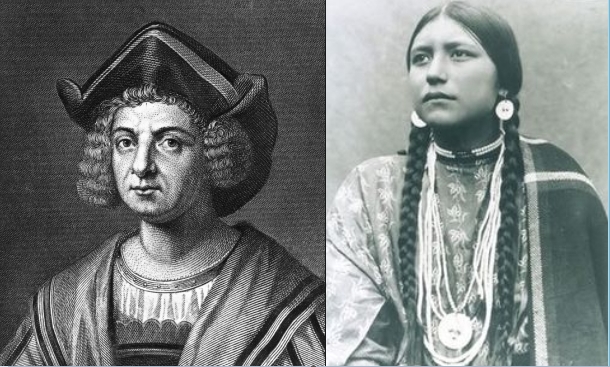 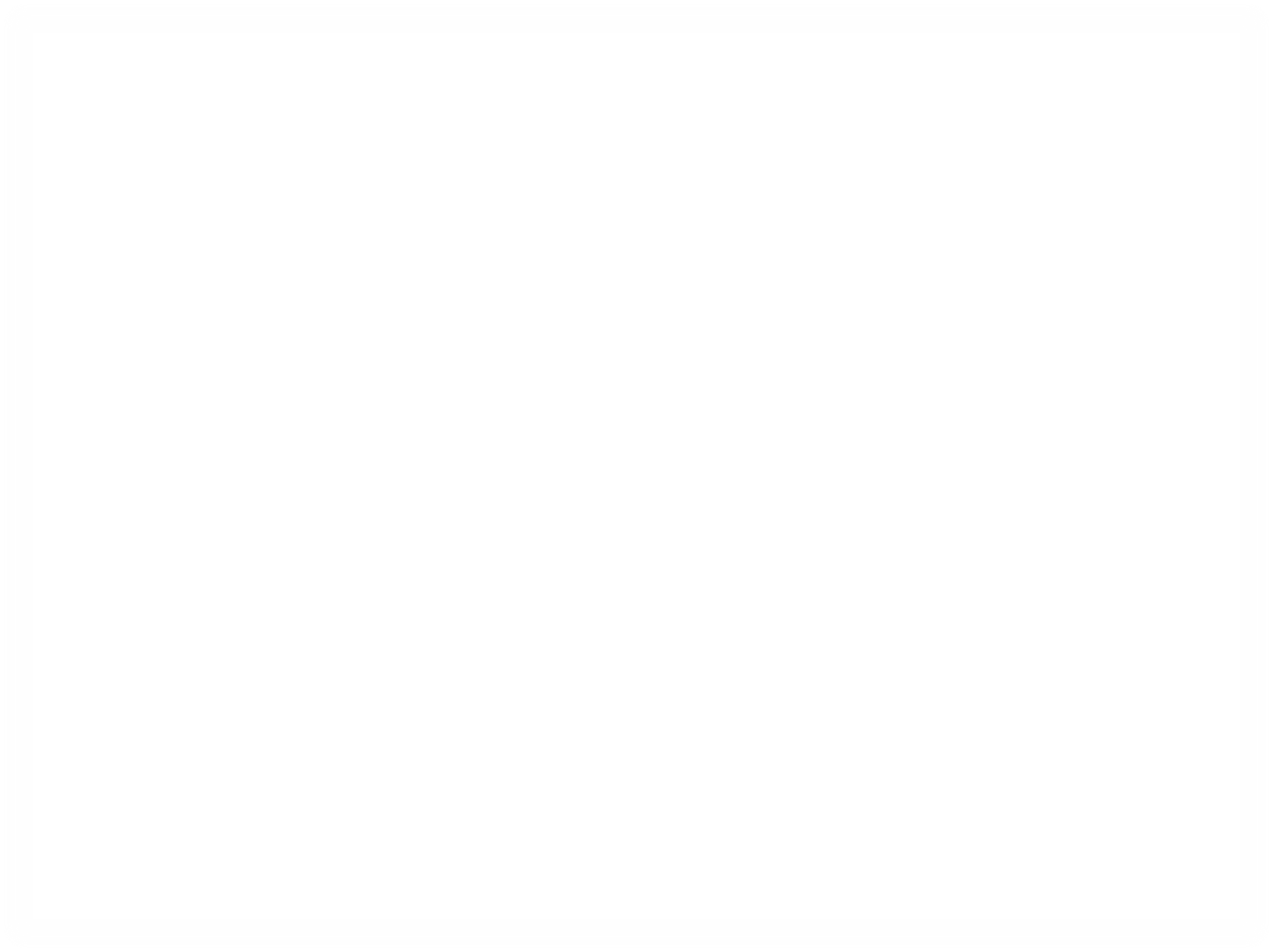 Native Americans lived throughout North and South America. In the United States there were Native Americans in Alaska, Hawaii, and the mainland of the United States. 

Different tribes lived in different areas.
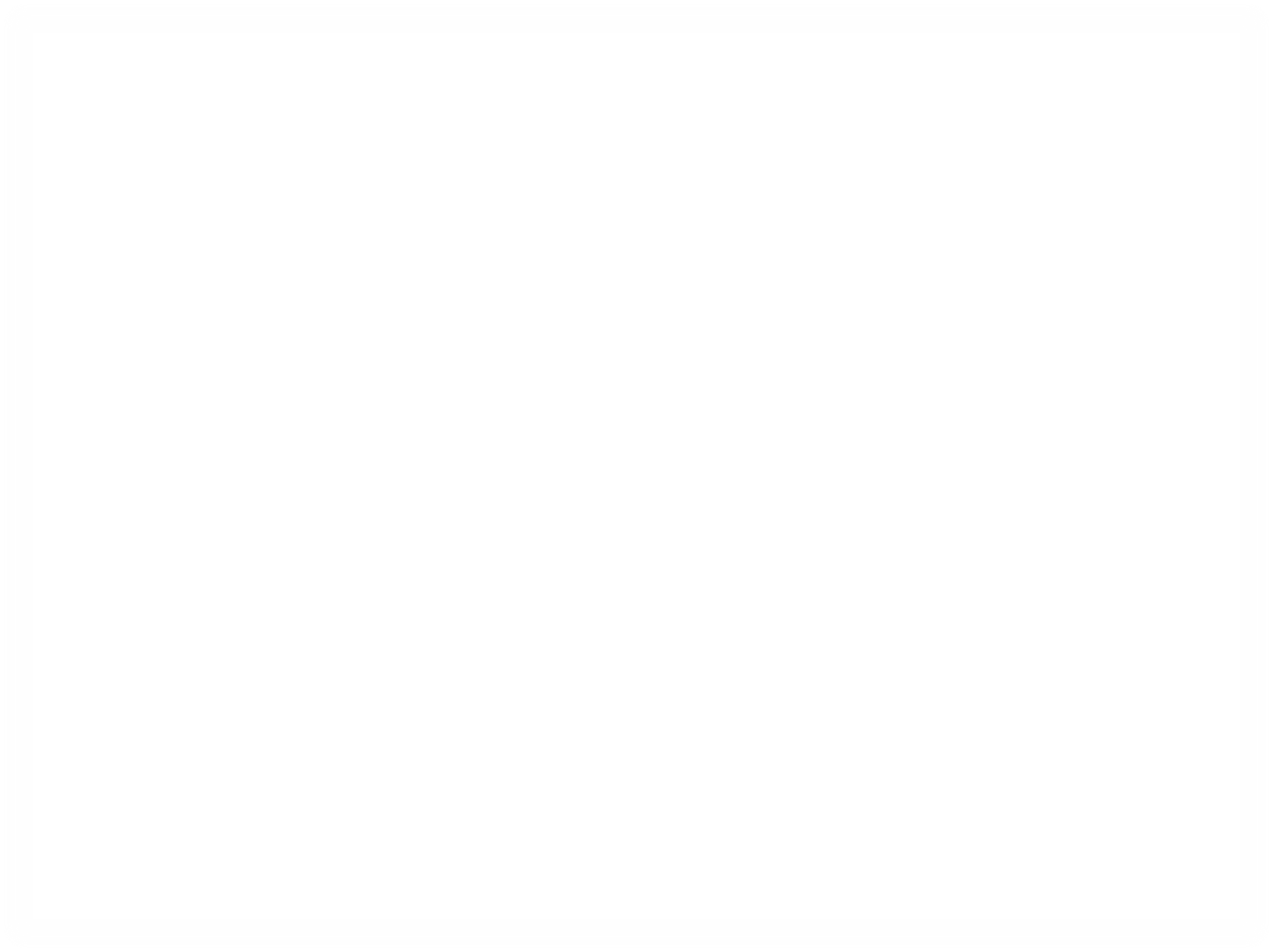 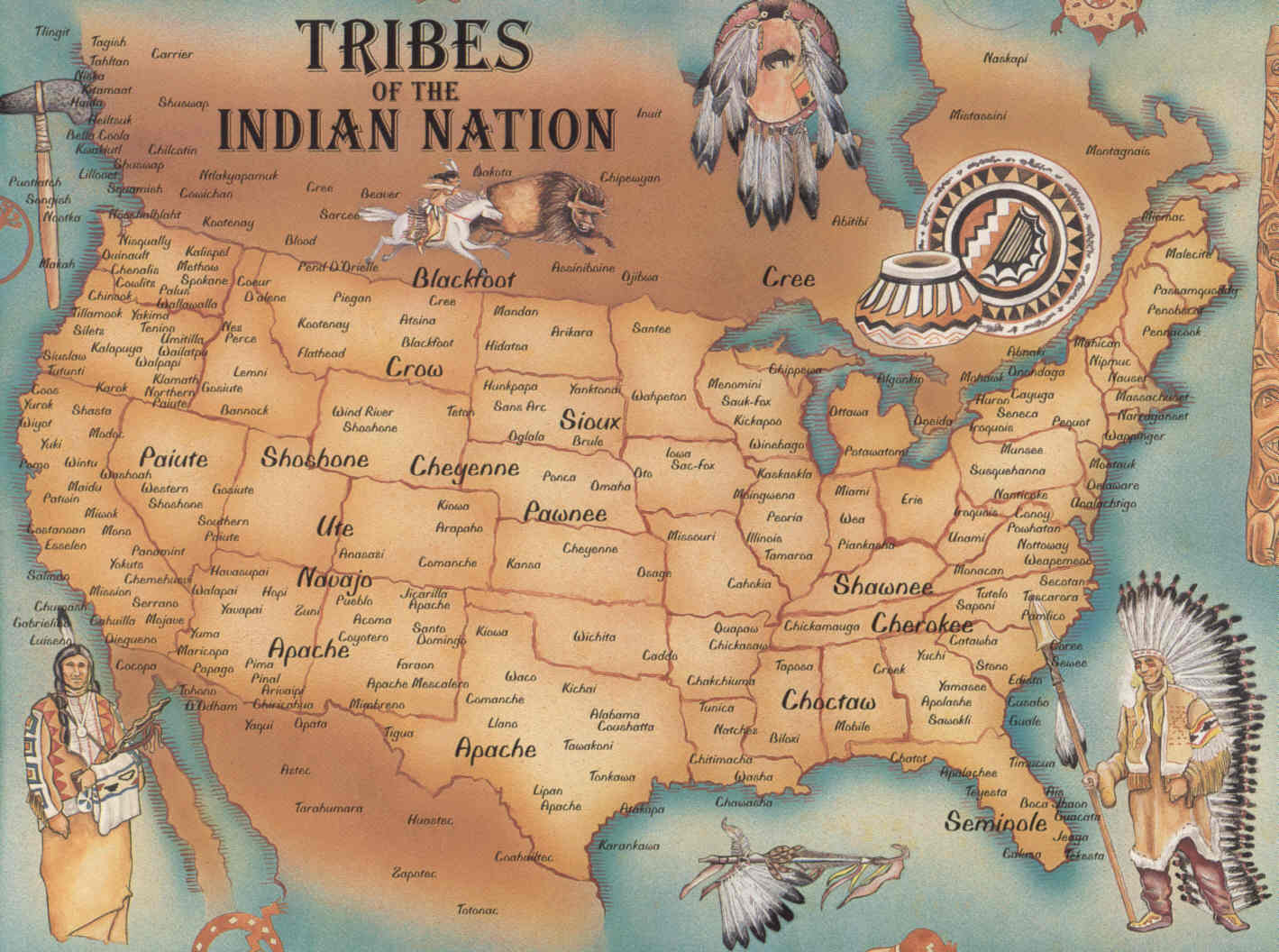 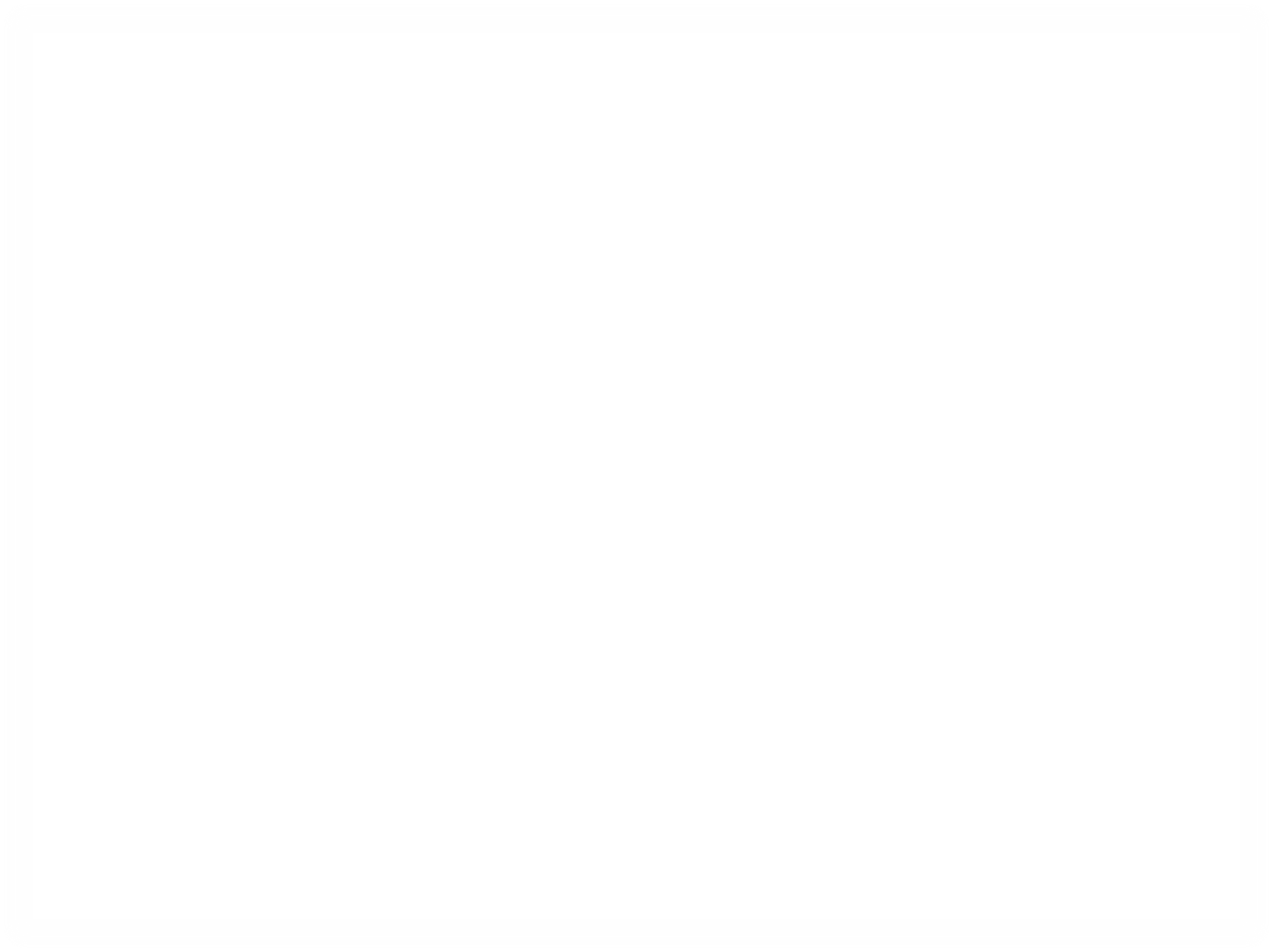 Much of what we know comes from the recordings of the first Europeans to arrive. We also learn from  traditions and stories 
that have been passed  down within the tribes from generation to generation.
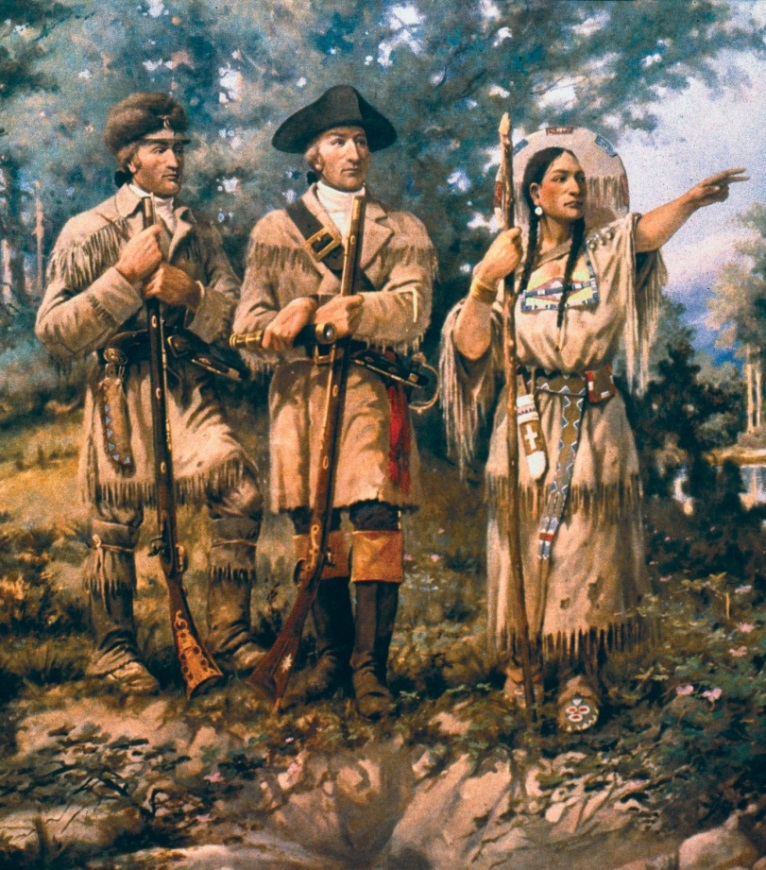 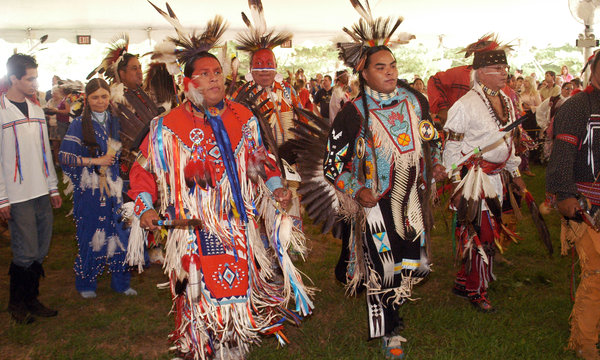 Archeologists study past cultures by digging up artifacts such as tools and weapons.
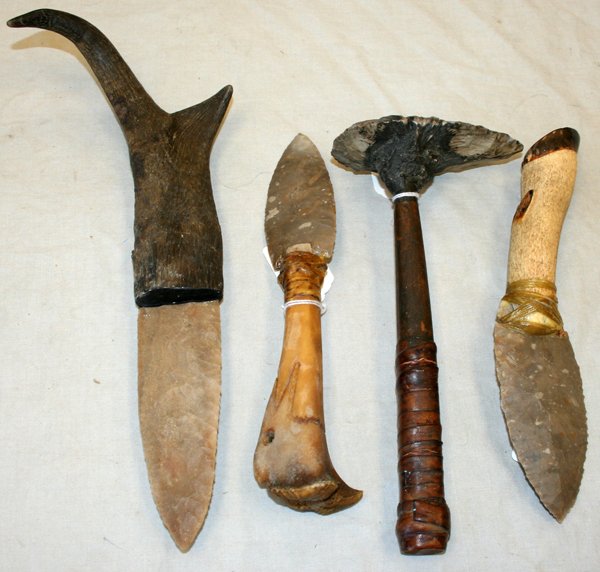 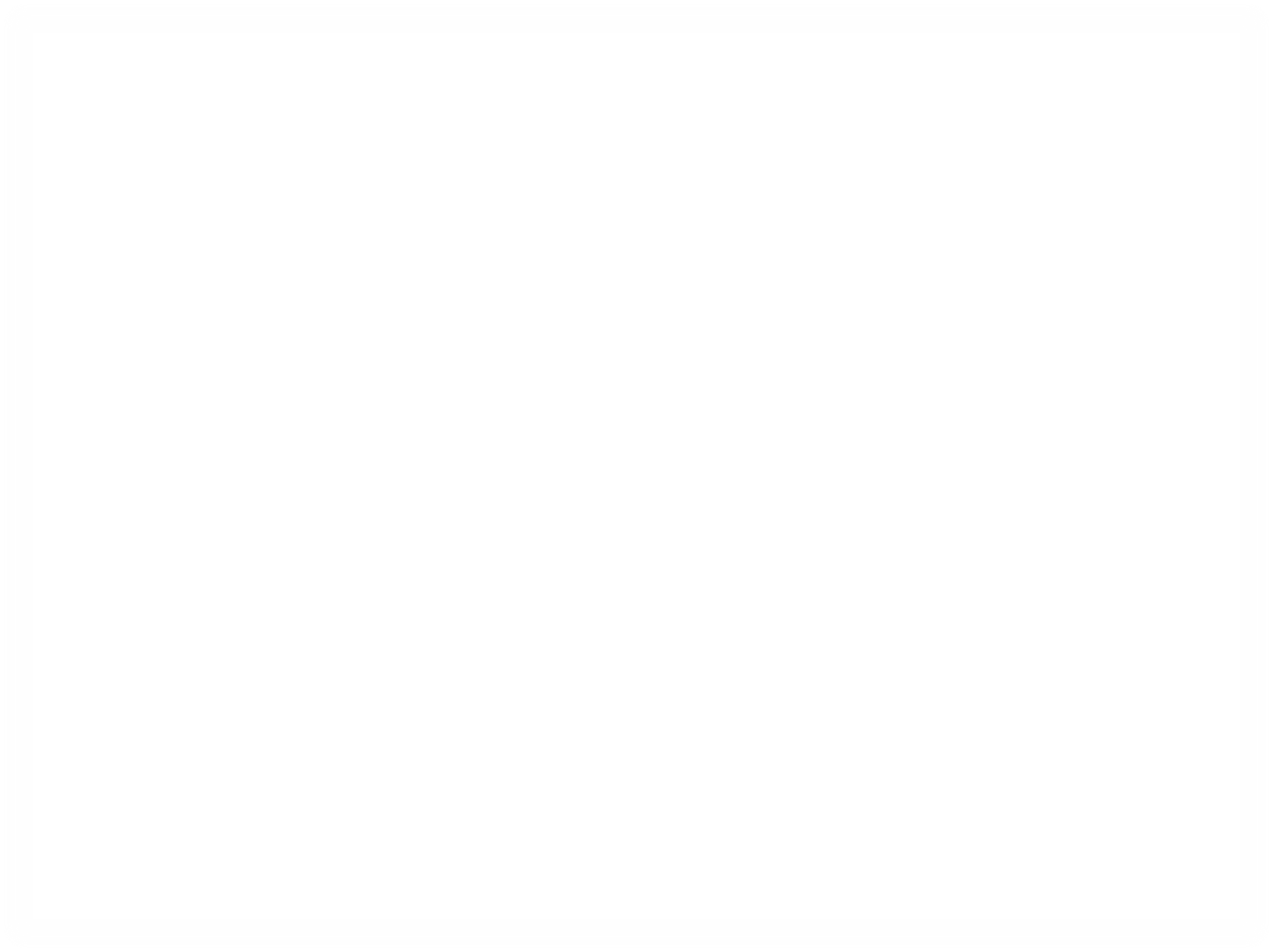 There are many Native American tribes who played a part in the history of our state and whose tribal territories and homelands are located in the present-day state of Washington.
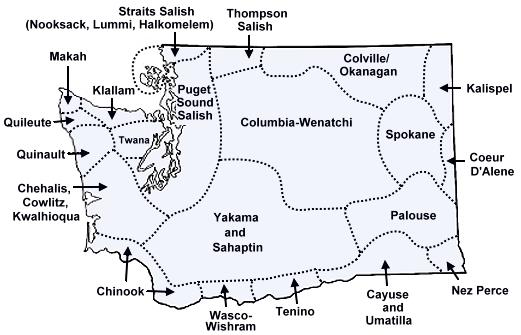 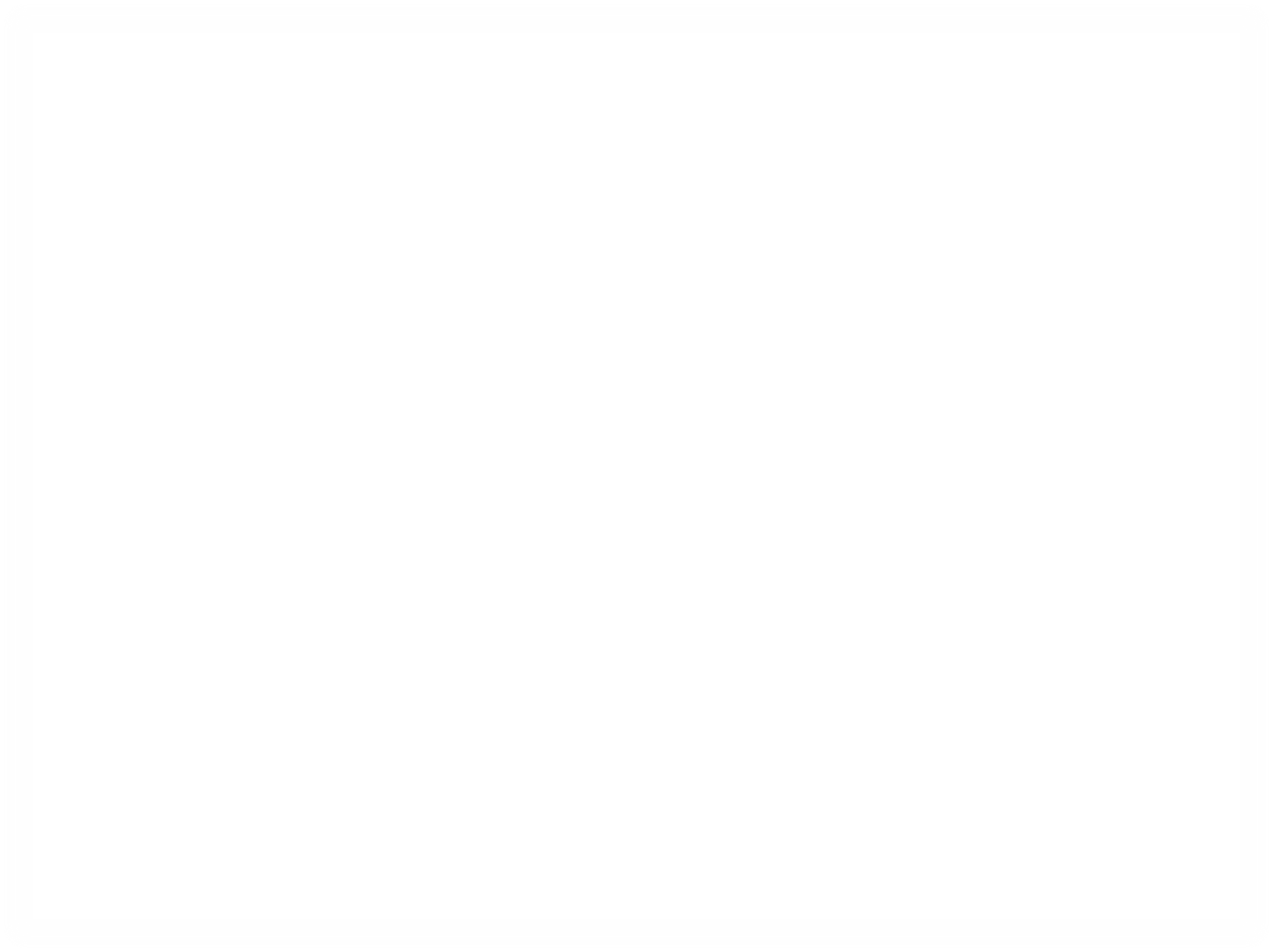 Colville, Spokane, and Yakima are a few of the tribes who lived in Washington’s river valleys and on high-desert plateaus. 






These people relied on salmon for survival, catching thousands as the fish made their annual journey up the Columbia River and its tributaries.
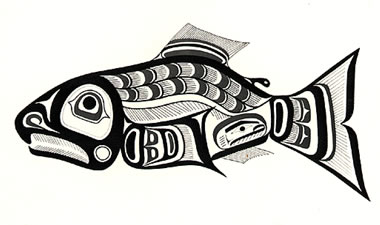 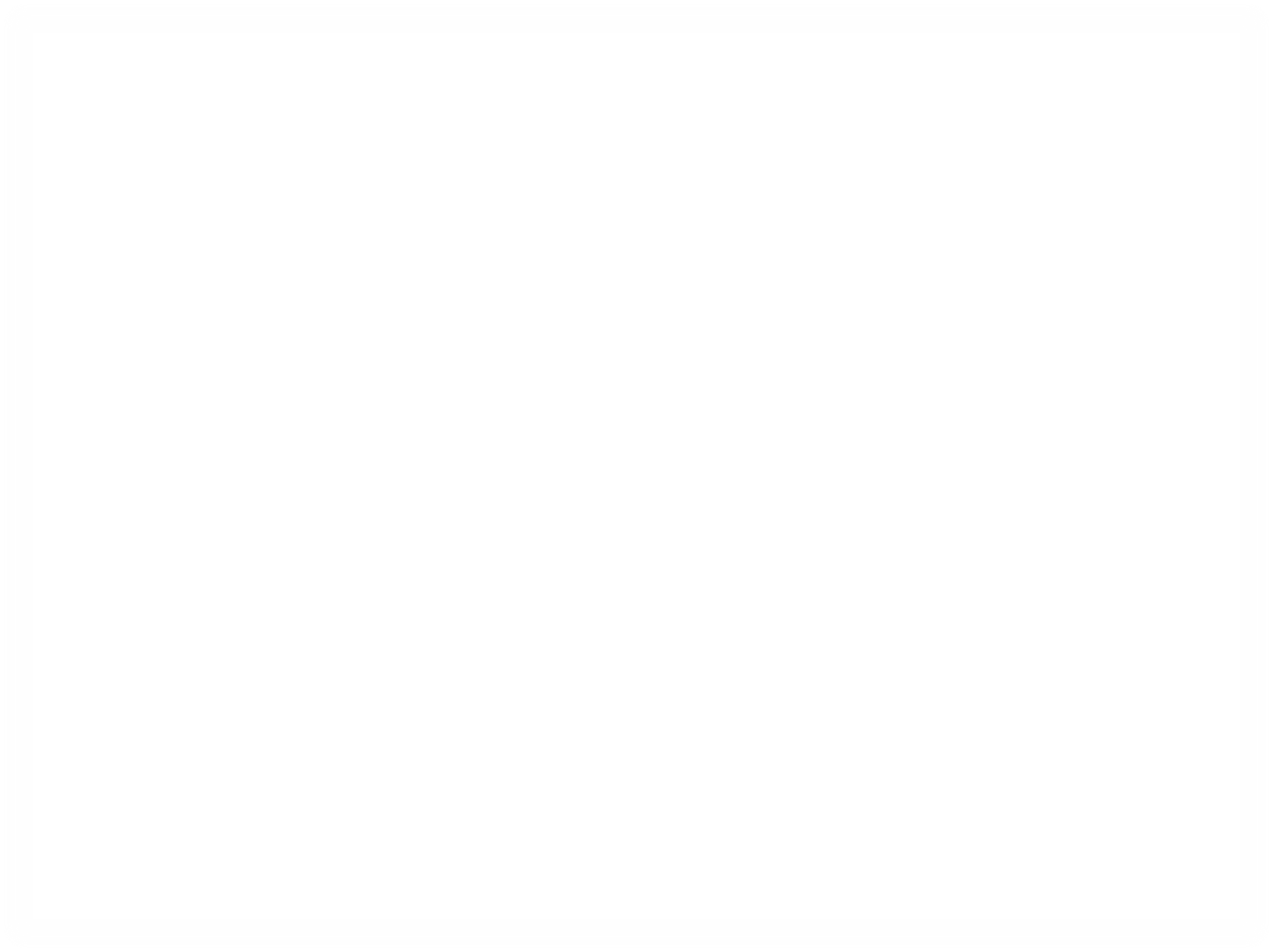 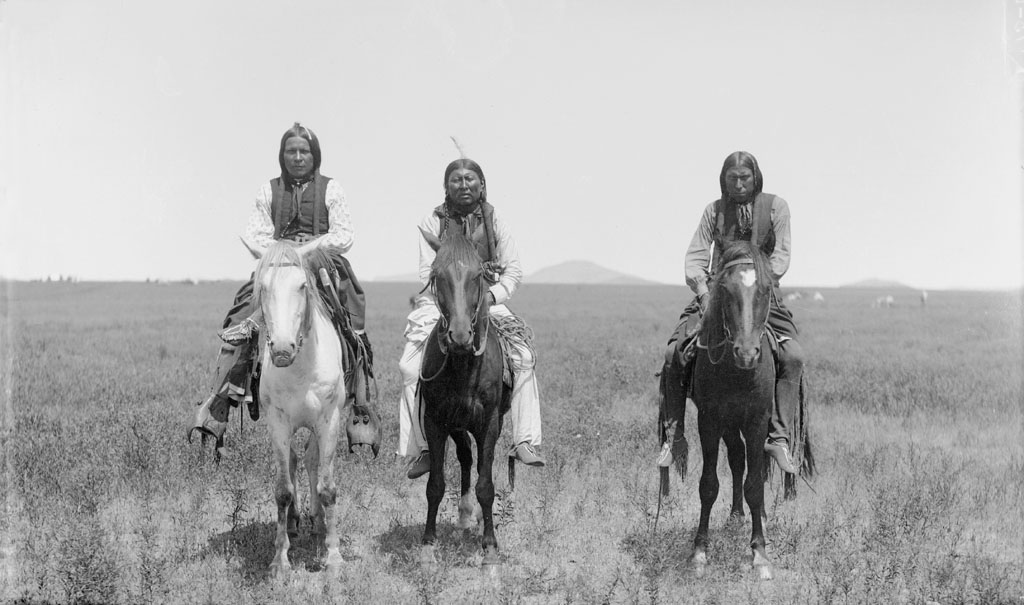 The Ingalls Family encountered the Plains Indians, who lived in the area between the Mississippi and the Rocky Mountains. Tribes in this area included the Sioux, Cheyenne, and Comanche (pictured above).
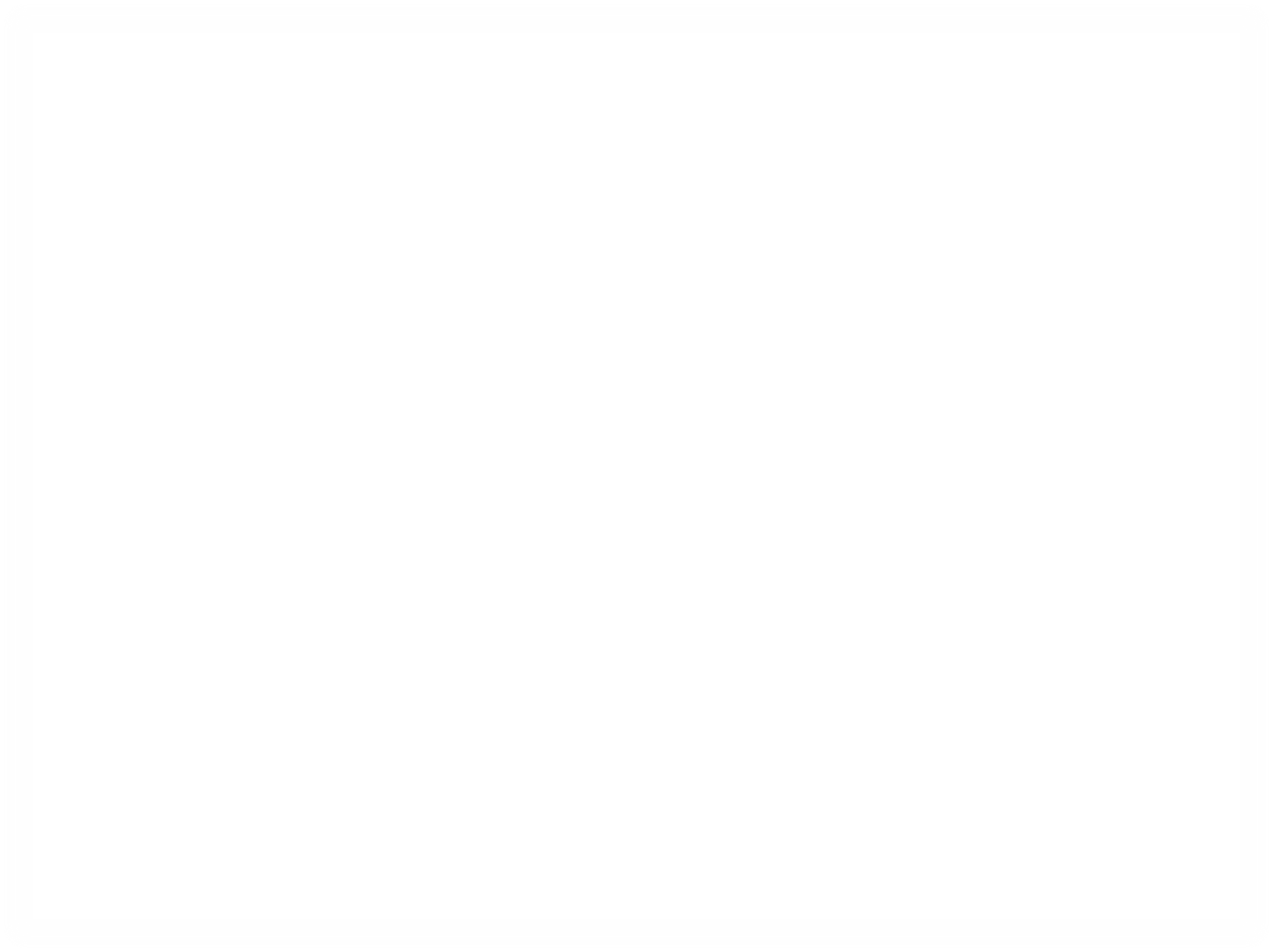 The shaded area on this map shows the territories occupied by various Plains Indian tribes during the middle of the 19th century.
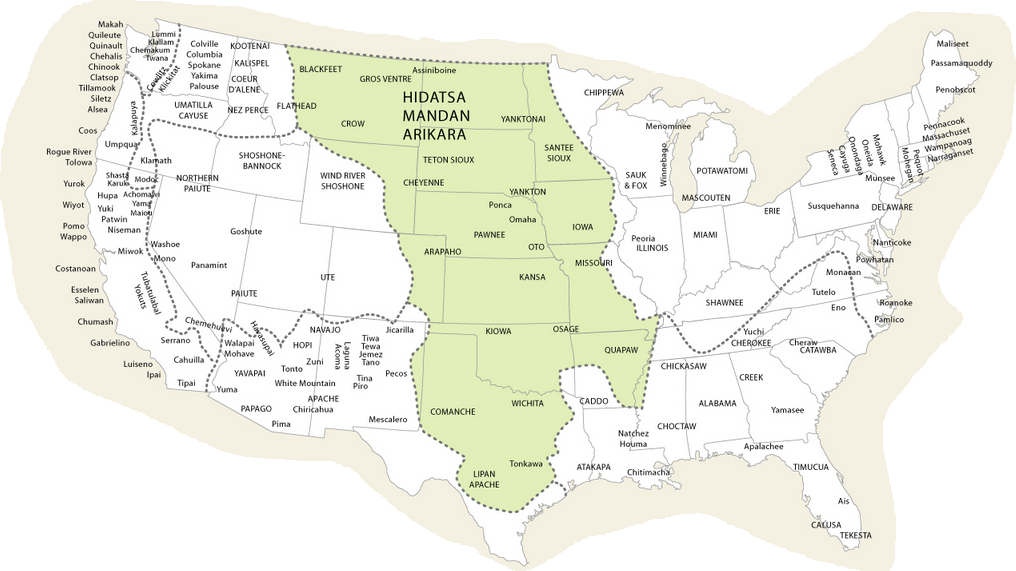 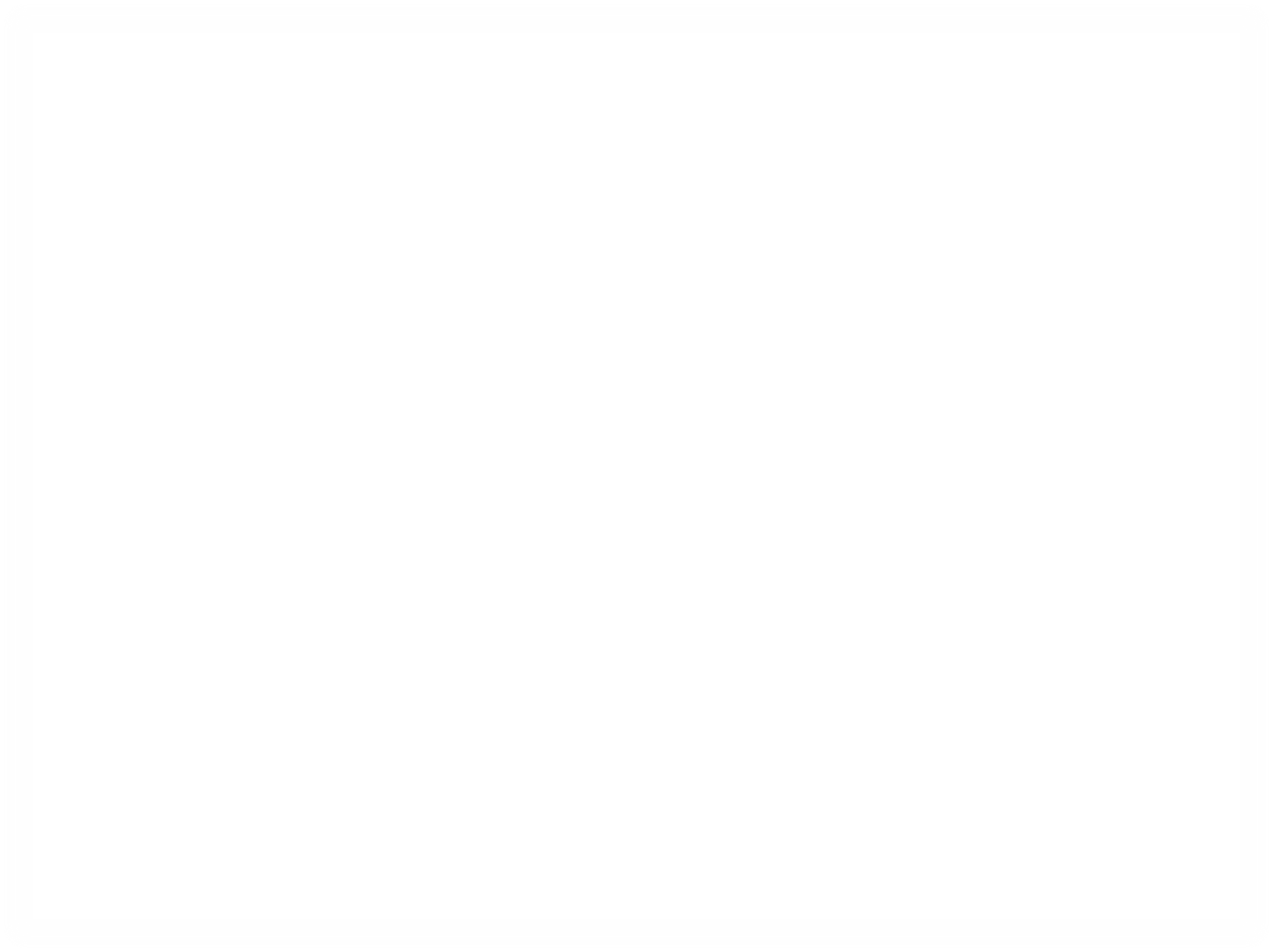 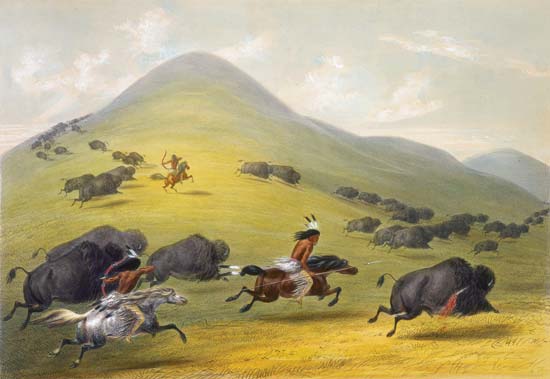 Although they hunted other animals, such as elk or antelope, buffalo was the Plain Indian’s primary game food source.
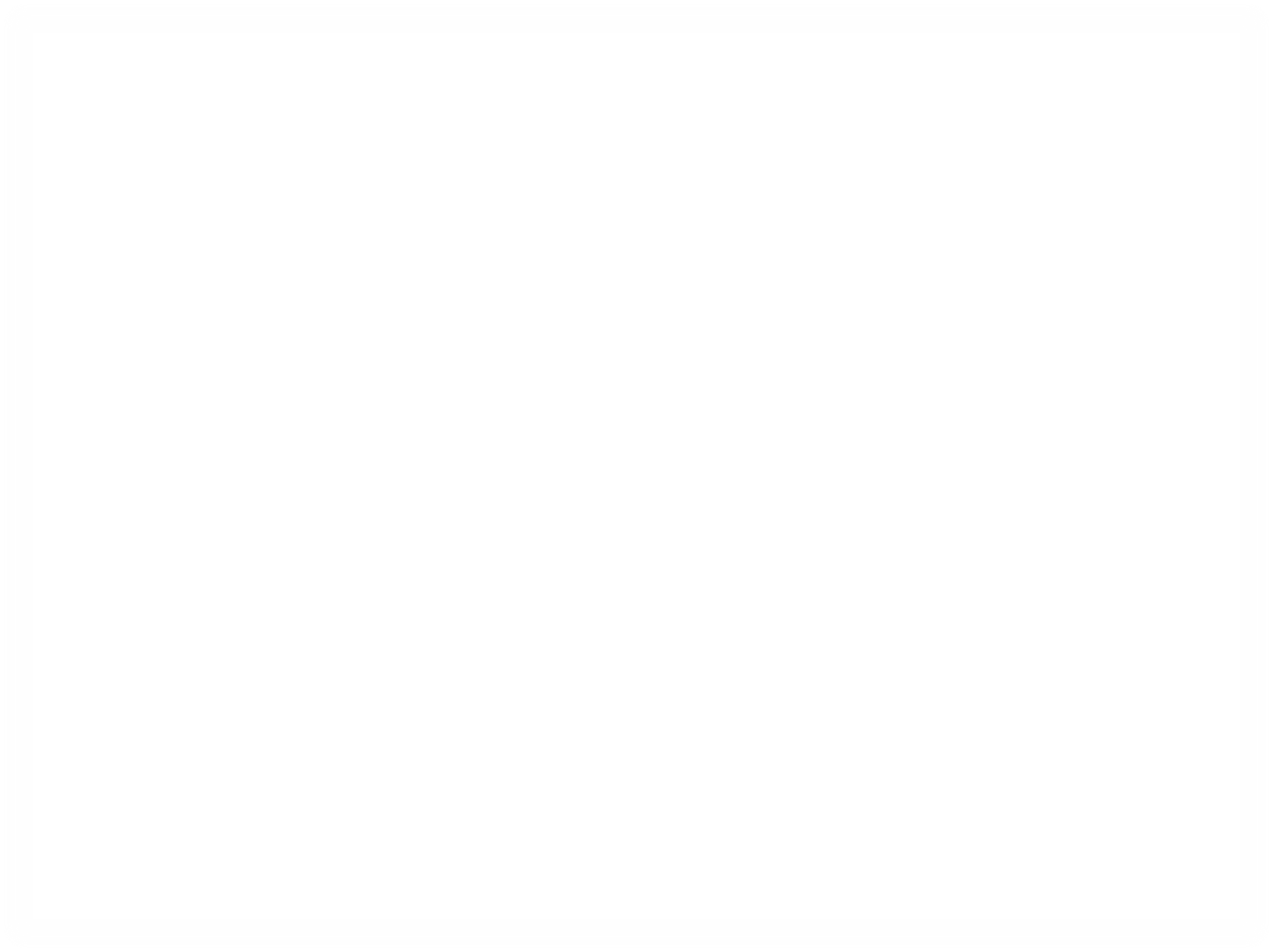 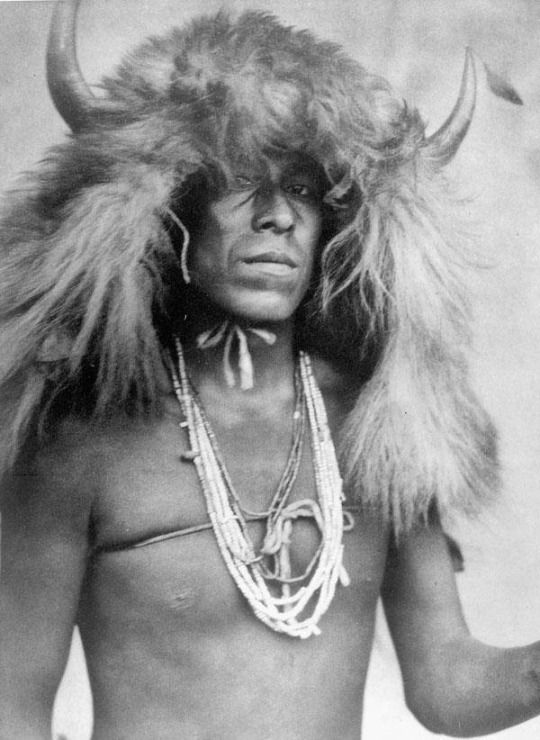 To the Plains Indians, buffalo meant life. It provided them with food, shelter, tools and clothing. Before the introduction of horses to these tribes, they followed the migration of buffalo herds by foot.

For the Plains Indians, hunting was not a choice, but a way of life, a strategy for survival.
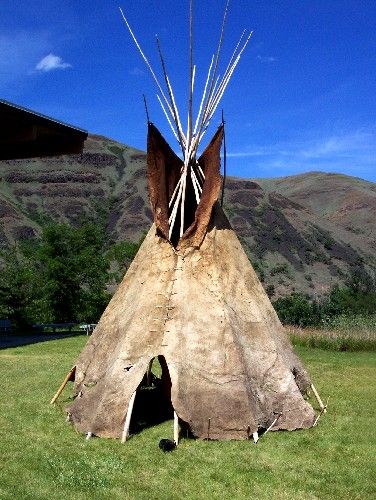 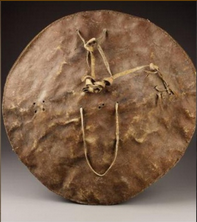 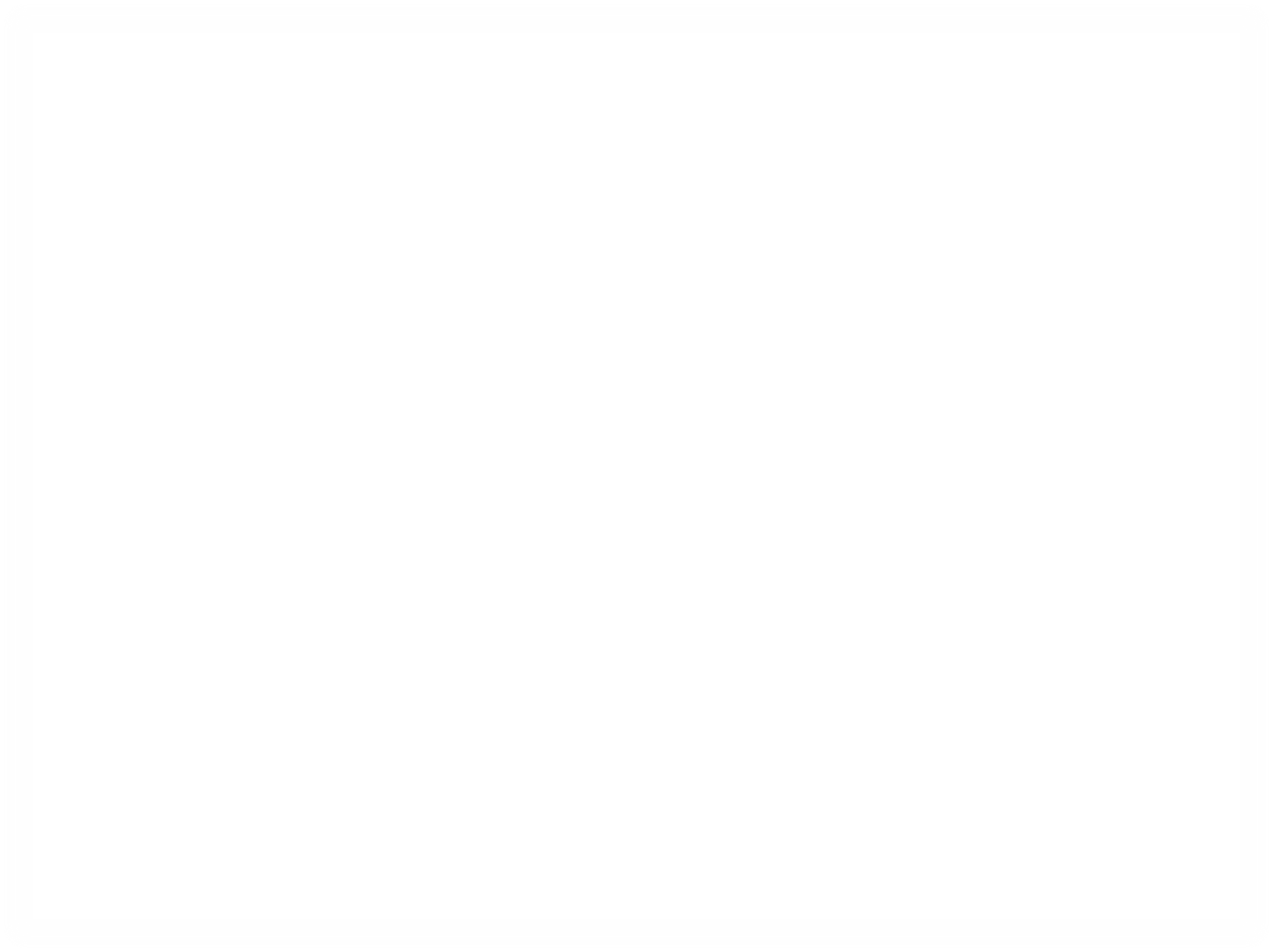 “Papoose” from the Algonquin word papoos, refers to a North American Indian baby or young child.
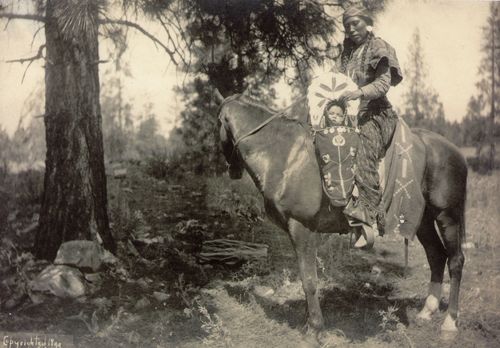 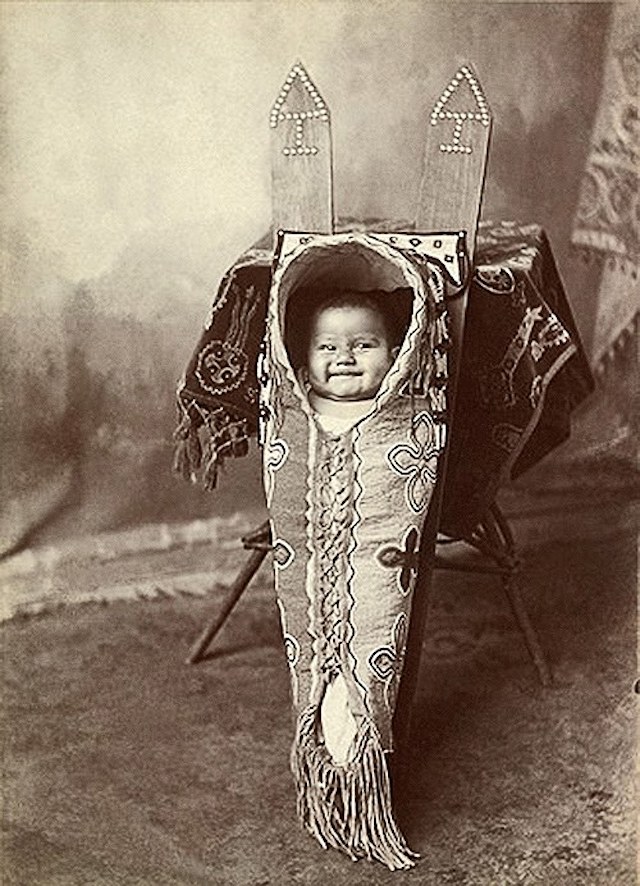 A “cradleboard” is a traditional kind of Native American baby carrier.
How do you think the “Indians” or native people felt about the Ingalls and the other pioneer families?  Why?
Share on your mic, webcam or in chat!
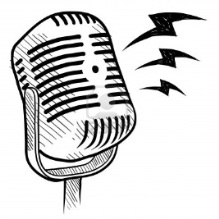 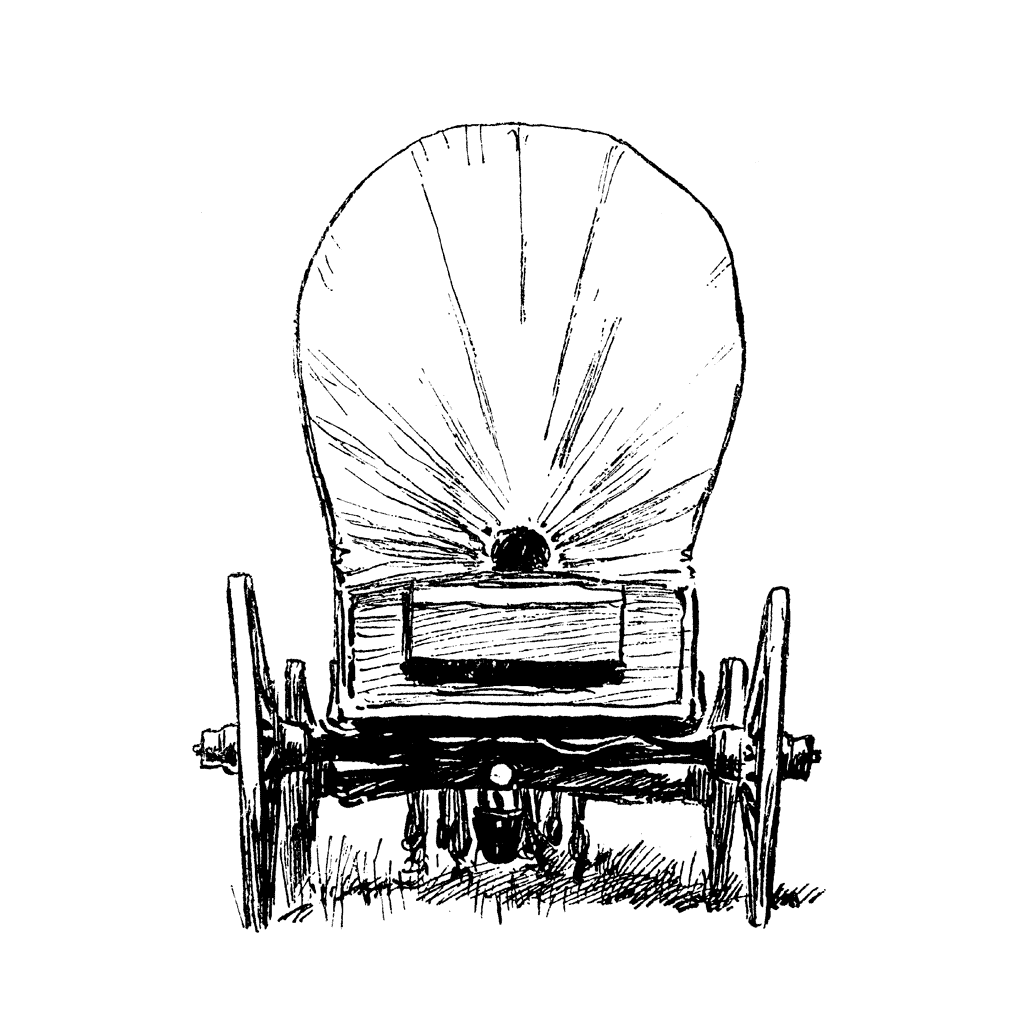 Why didn’t Mary and Laura let Jack off the chain when the Indians came?
A. Pa told the girls not to “let him loose.”
B. The knot was too tight.
C. They didn’t want him to run away.
D. He was too busy “eating his kibbles.”
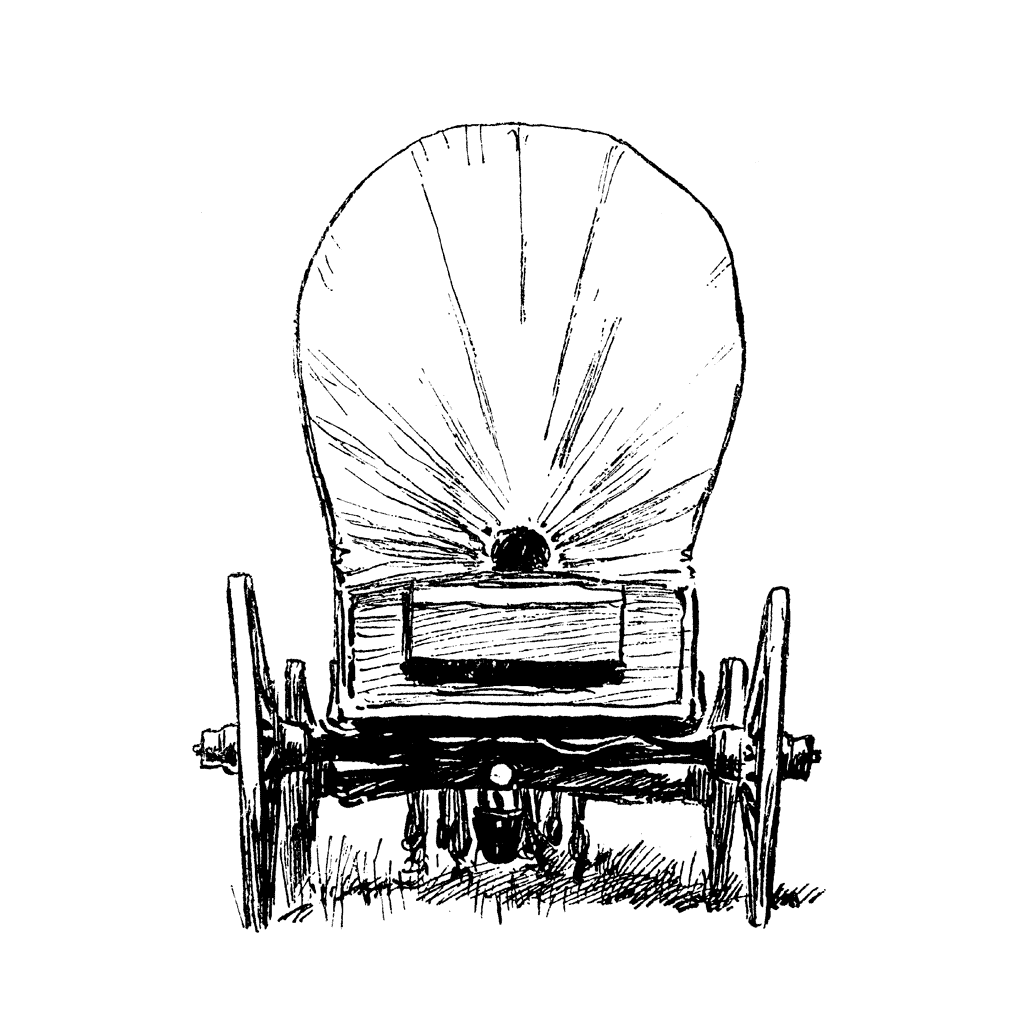 Why didn’t Mary and Laura let Jack off the chain when the Indians came?
A. Pa told the girls not to “let him loose.”
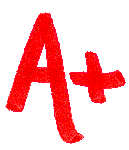 Share your answers.
Based on the information in Little House on the Prairie, would you describe Pa as hardworking? Use at least two details from the story to support your answer.
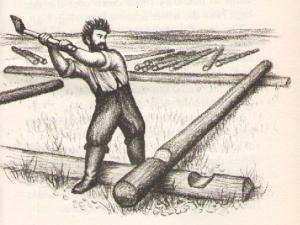 Share in chat, on your mic, or on webcam!
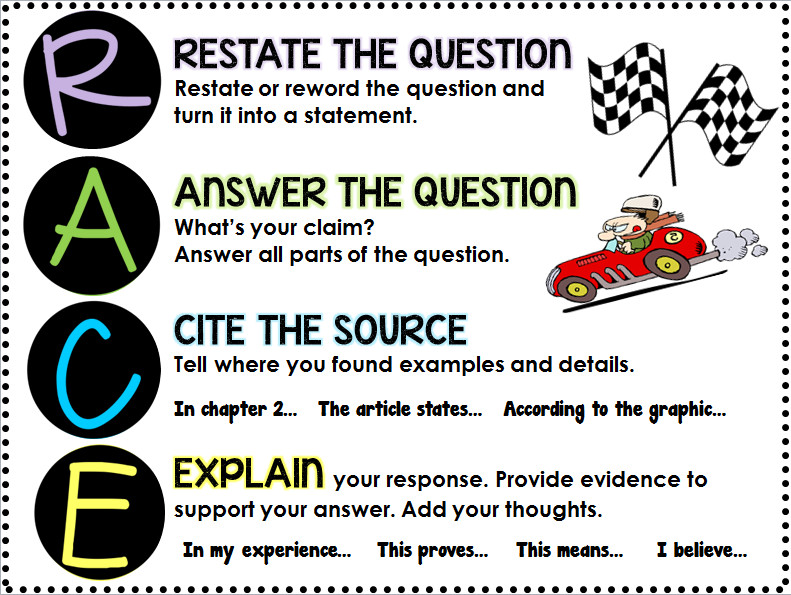 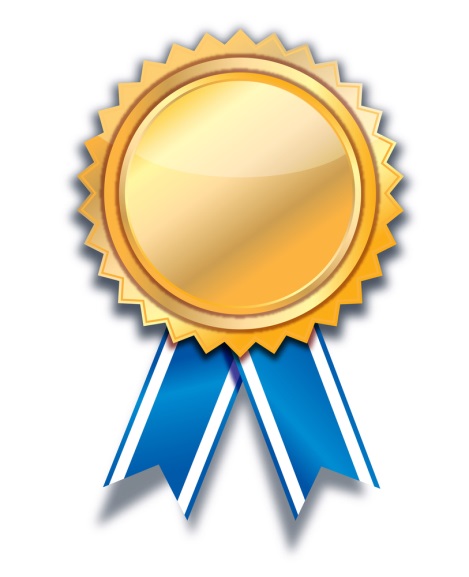 Super Student Sample!
copy/paste student response here
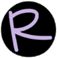 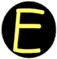 xplained
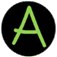 estated the question
nswered the question
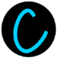 ited evidence
[Speaker Notes: Paste a student response sample from last week’s open-ended question on this slide. Read aloud and find all parts of RACE in the response.]
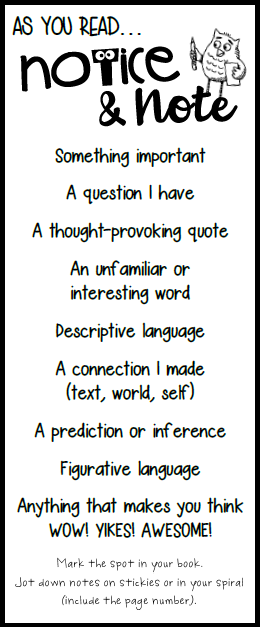 What did you Notice & Note 
in chapters 10-12?
Share on your mic, webcam or in chat!
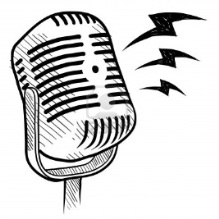 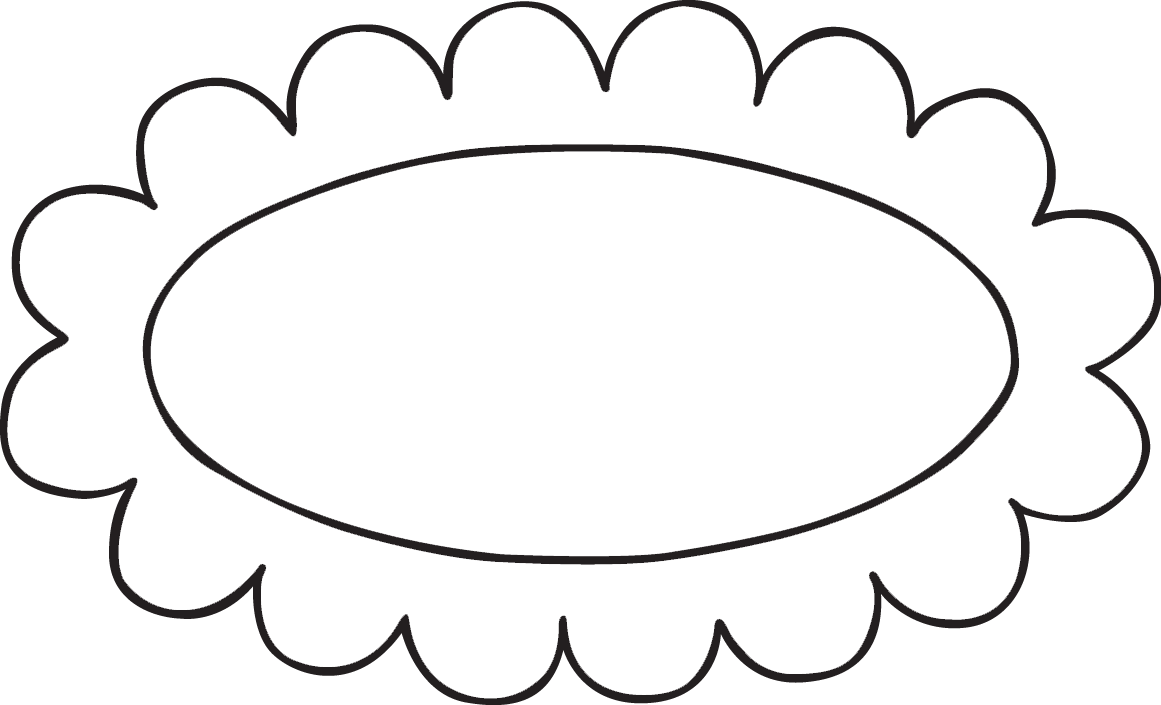 Personification
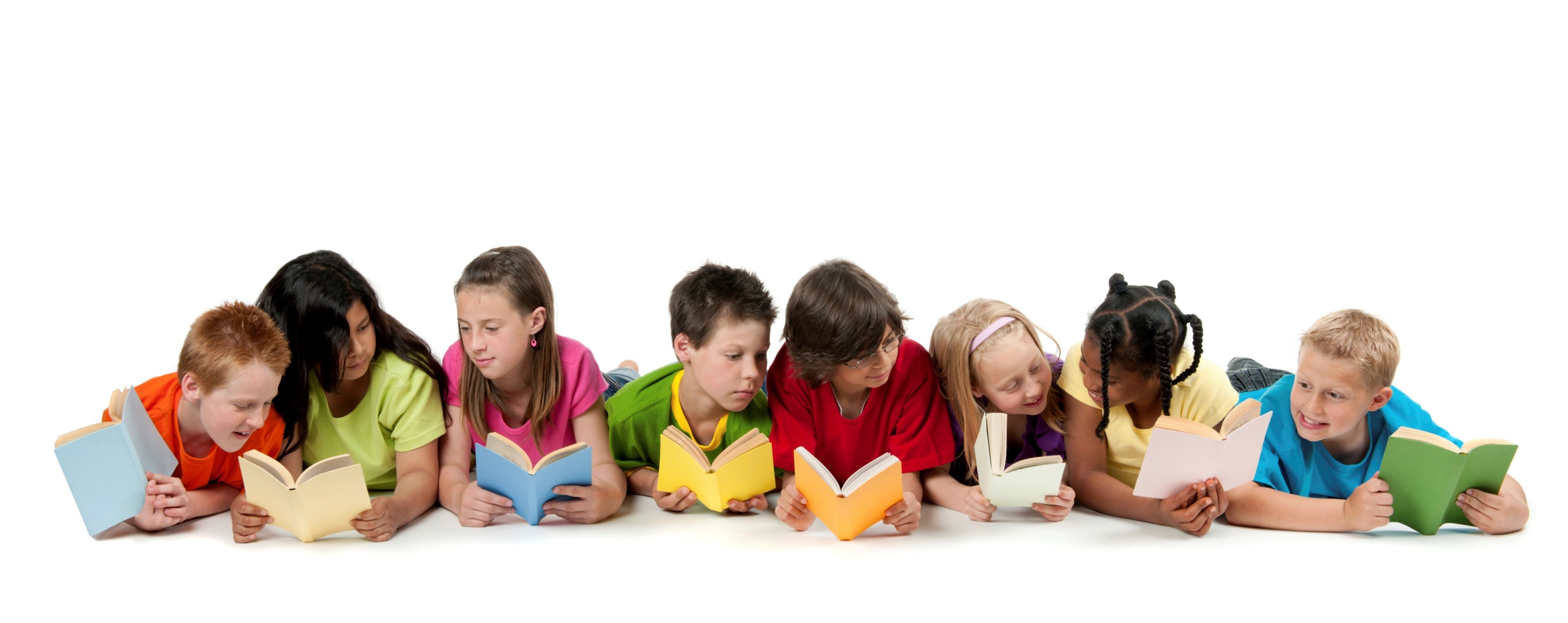 Personification is when you give 
human qualities to an object or animal.
[Speaker Notes: Literary Lesson]
personification
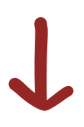 person
[Speaker Notes: Literary Lesson]
The tea kettle whistled impatiently.
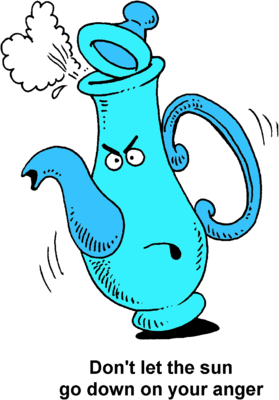 [Speaker Notes: Literary Lesson]
The tea kettle whistled impatiently.
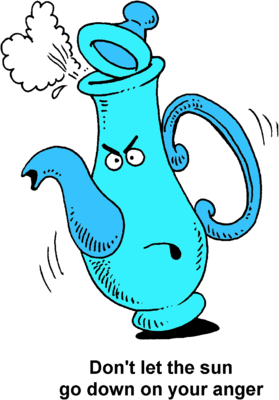 [Speaker Notes: Literary Lesson]
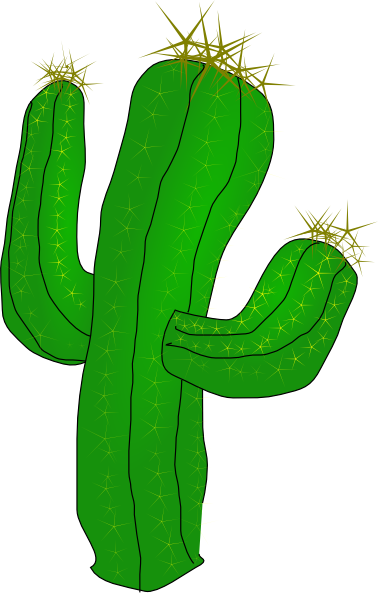 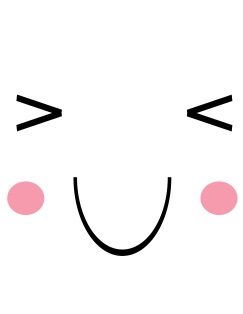 The cactus waved at us as we drove past.
[Speaker Notes: Literary Lesson]
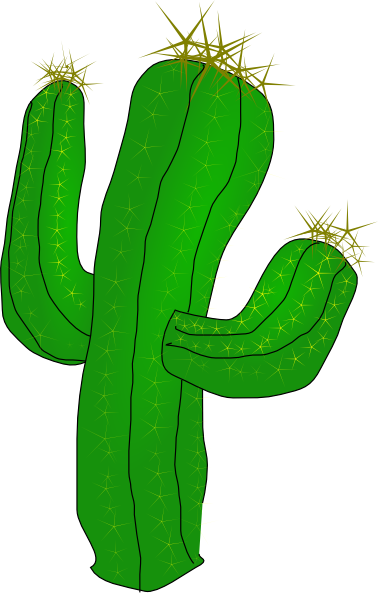 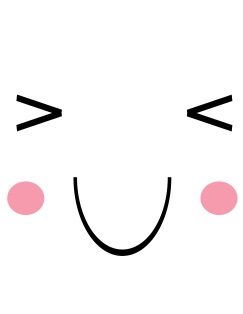 The cactus waved at us as we drove past.
[Speaker Notes: Literary Lesson]
A forest of trees stretched their arms to reach the sun.
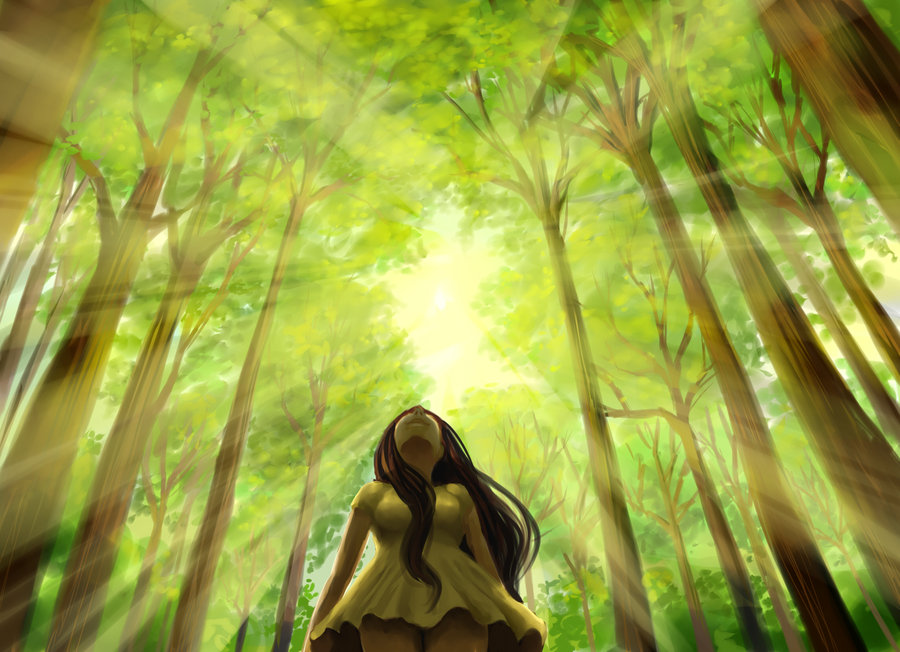 [Speaker Notes: Literary Lesson]
A forest of trees stretched their arms to reach the sun.
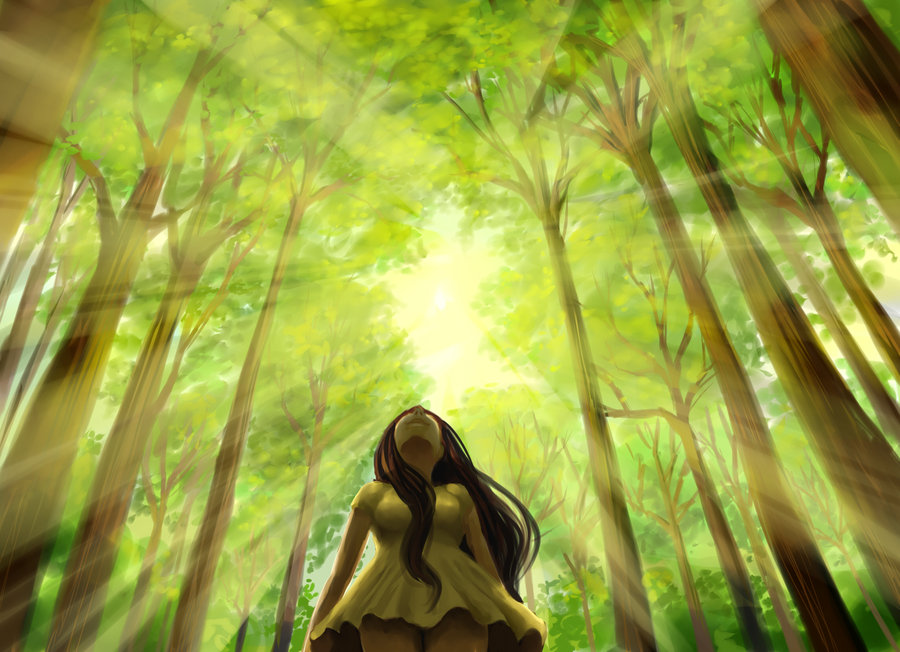 [Speaker Notes: Literary Lesson]
Our vacuum hums a happy tune while it cleans.
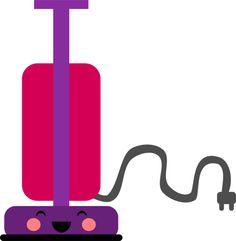 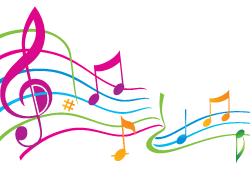 [Speaker Notes: Literary Lesson]
Our vacuum hums a happy tune while it cleans.
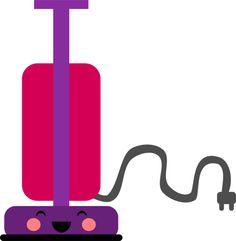 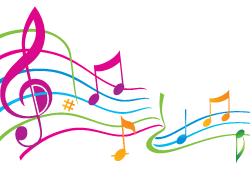 [Speaker Notes: Literary Lesson]
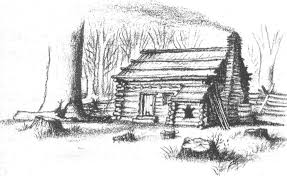 “The shutters were over the windows so the little house could not see them go.” 
Little House on the Prairie, Chapter 1
[Speaker Notes: Literary Lesson]
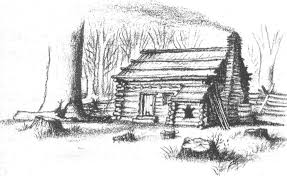 “The shutters were over the windows so the little house could not see them go.” 
Little House on the Prairie, Chapter 1
[Speaker Notes: Literary Lesson]
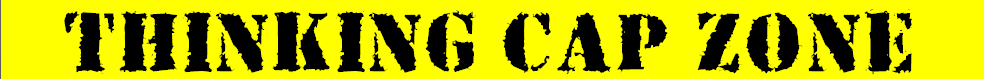 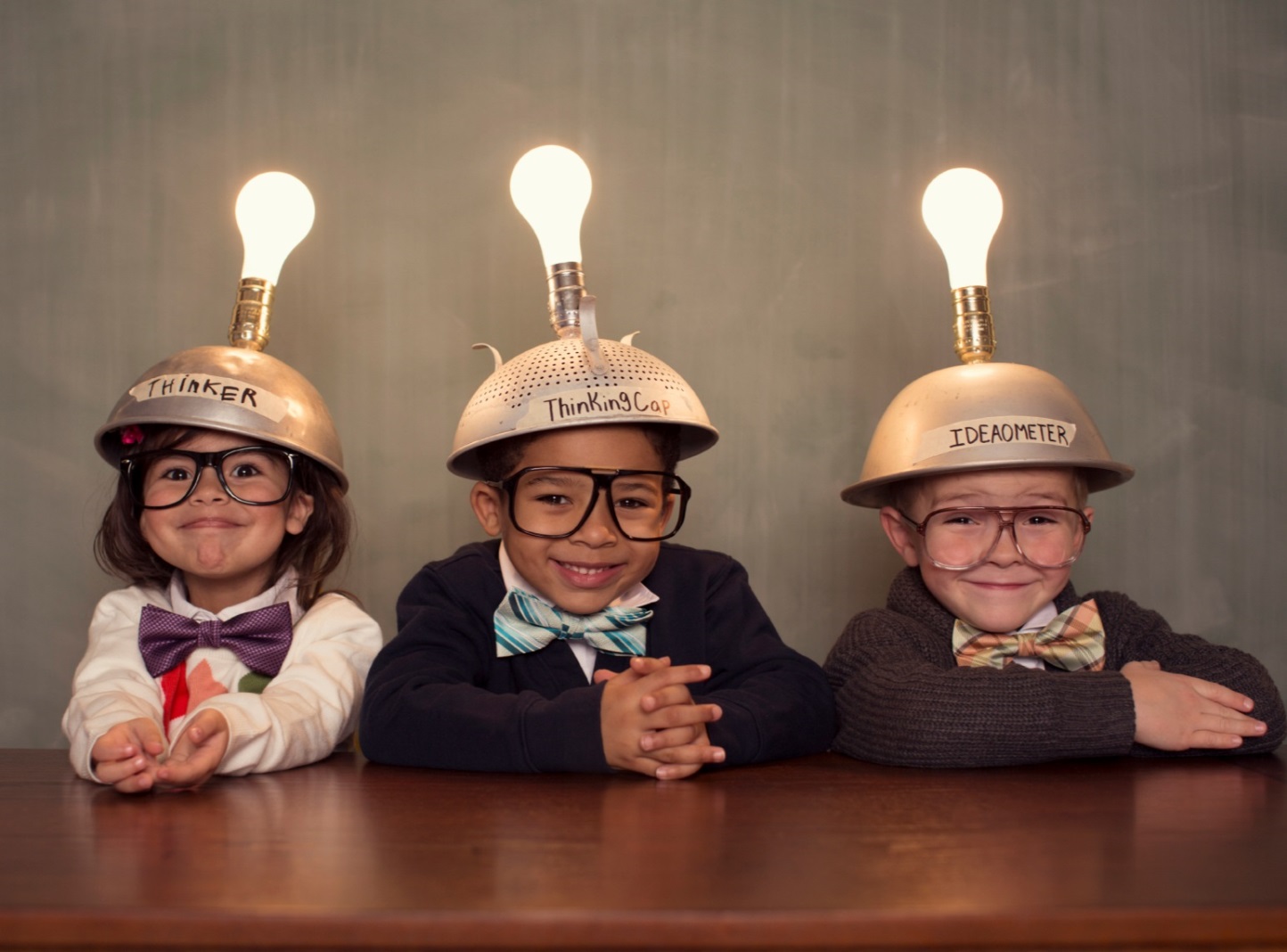 [Speaker Notes: Literary Lesson]
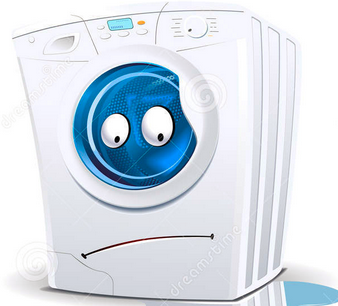 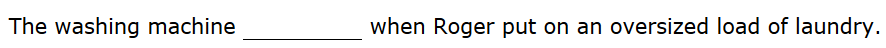 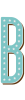 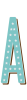 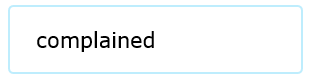 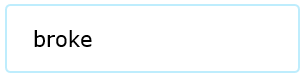 Complete the sentence so that it uses personification.
[Speaker Notes: Literary Lesson]
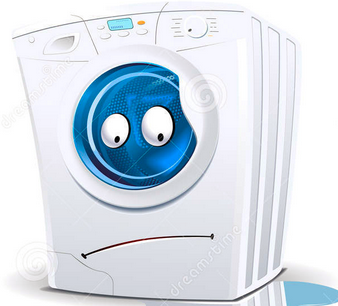 THIS STINKS!
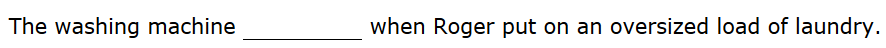 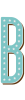 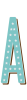 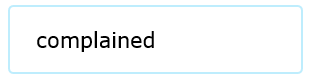 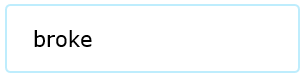 Complete the sentence so that it uses personification.
[Speaker Notes: Literary Lesson]
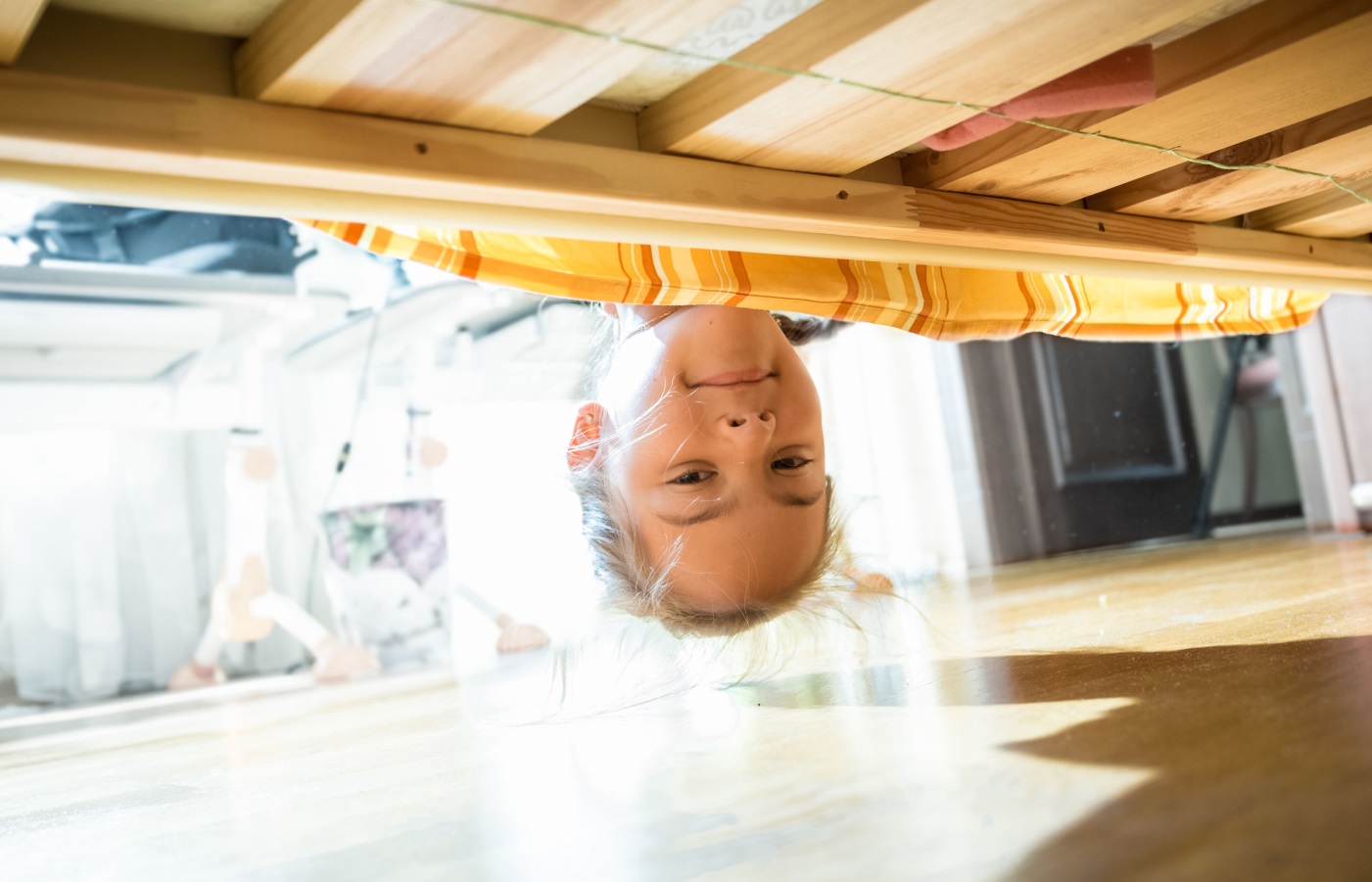 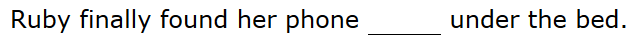 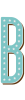 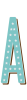 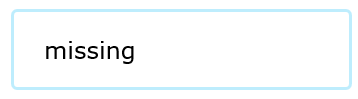 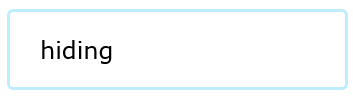 Complete the sentence so that it uses personification.
[Speaker Notes: Literary Lesson]
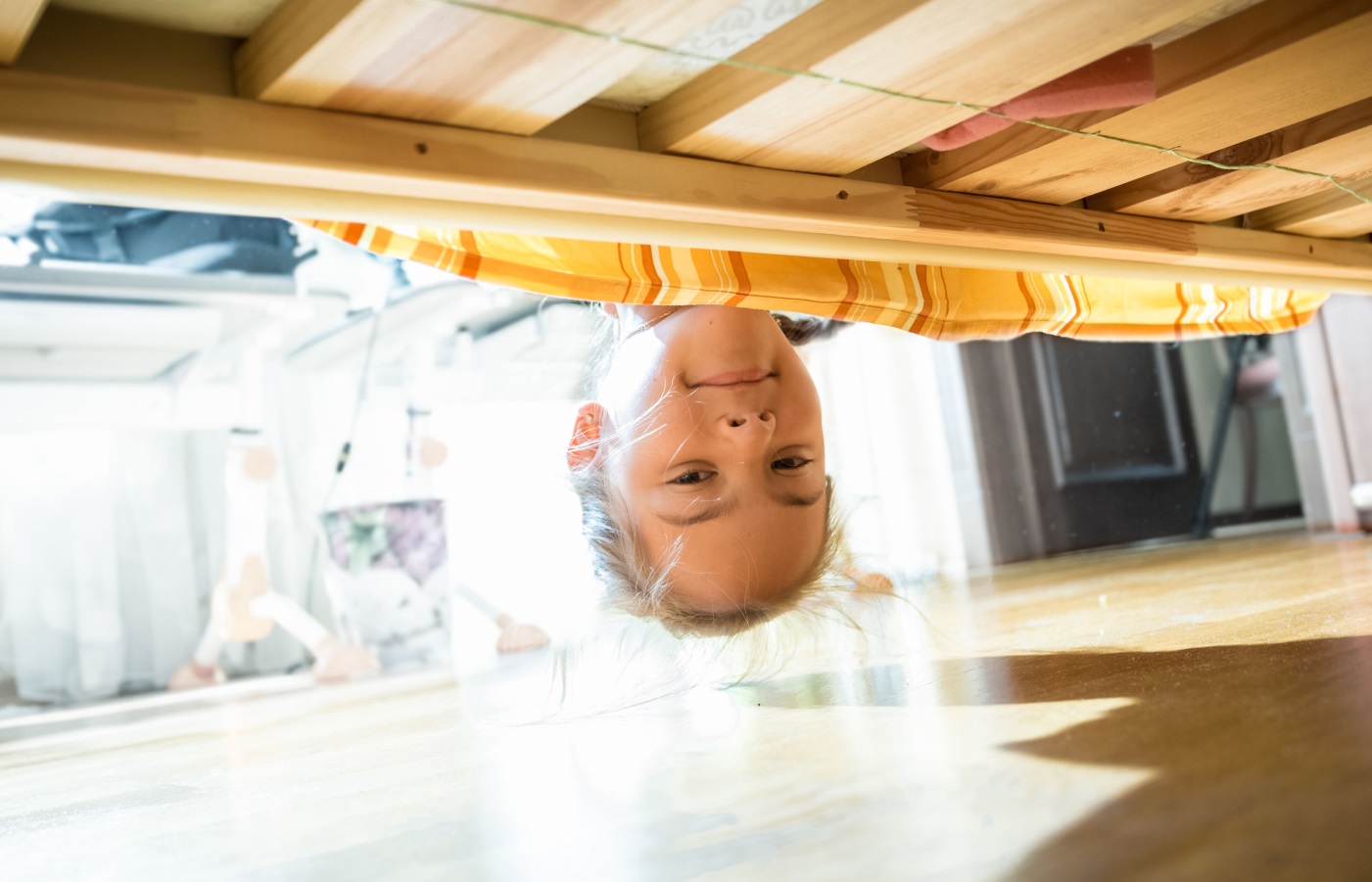 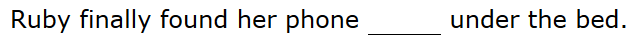 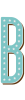 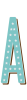 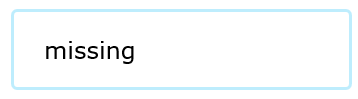 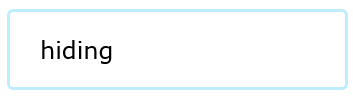 Complete the sentence so that it uses personification.
[Speaker Notes: Literary Lesson]
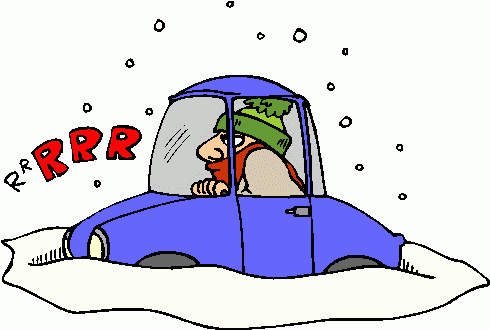 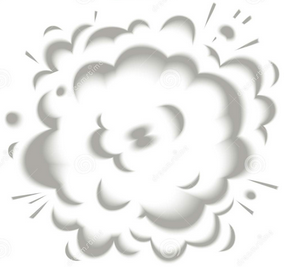 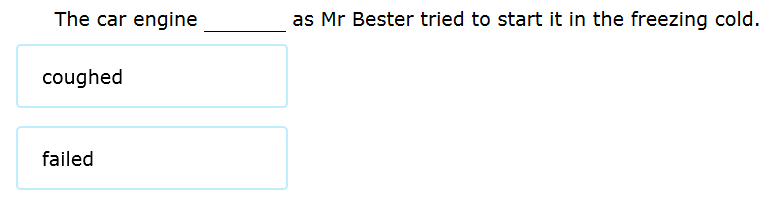 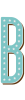 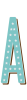 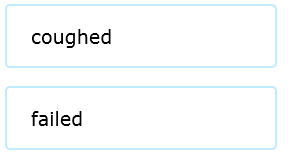 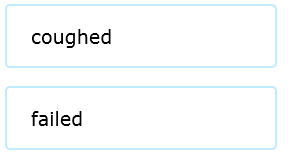 Complete the sentence so that it uses personification.
[Speaker Notes: Literary Lesson]
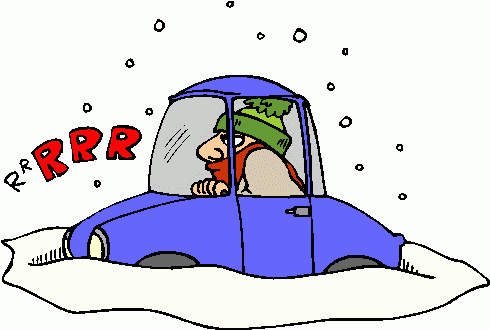 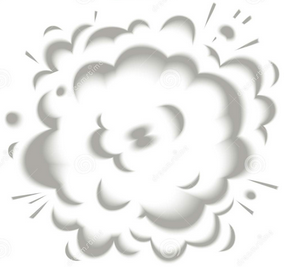 COUGH!
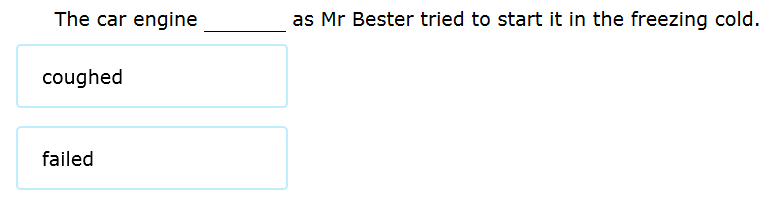 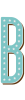 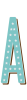 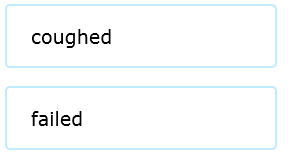 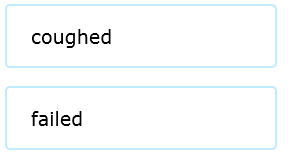 Complete the sentence so that it uses personification.
[Speaker Notes: Literary Lesson]
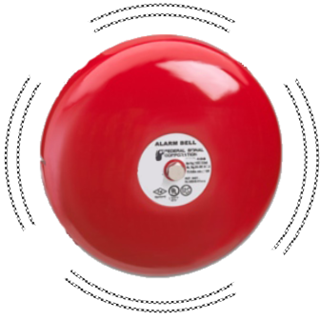 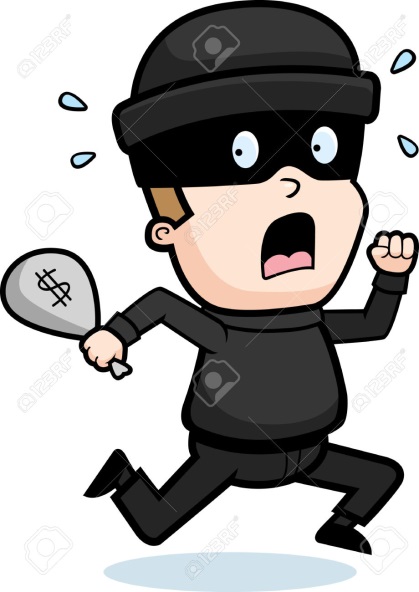 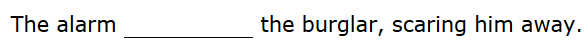 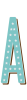 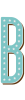 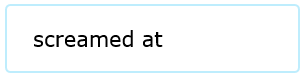 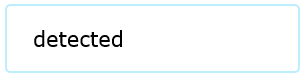 Complete the sentence so that it uses personification.
[Speaker Notes: Literary Lesson]
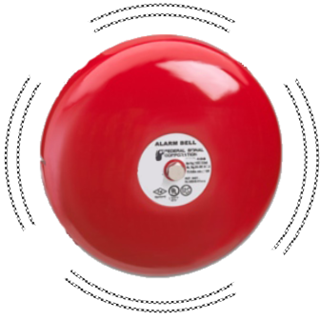 I CAUGHT YOU!
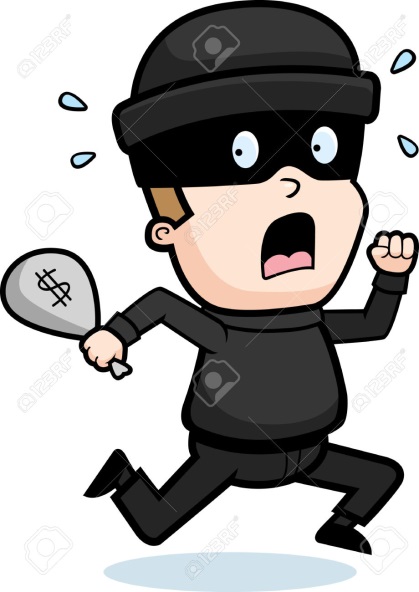 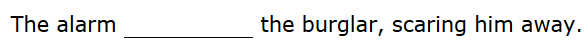 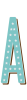 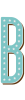 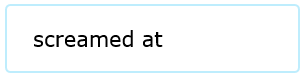 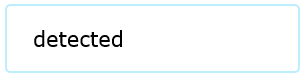 Complete the sentence so that it uses personification.
[Speaker Notes: Literary Lesson]
Mister Sun 
by J. Patrick Lewis

Mister Sun wakes up at dawn,
puts his golden slippers on, 
climbs the summer sky at noon, 
trading places with the moon. 

Mister Sun runs away 
with the blue tag end of the day, 
switching off the globe lamplight, 
pulling down the shades of night.
[Speaker Notes: How does J. Patrick Lewis use personification in his poem? 
Find examples of personification in the poem.]
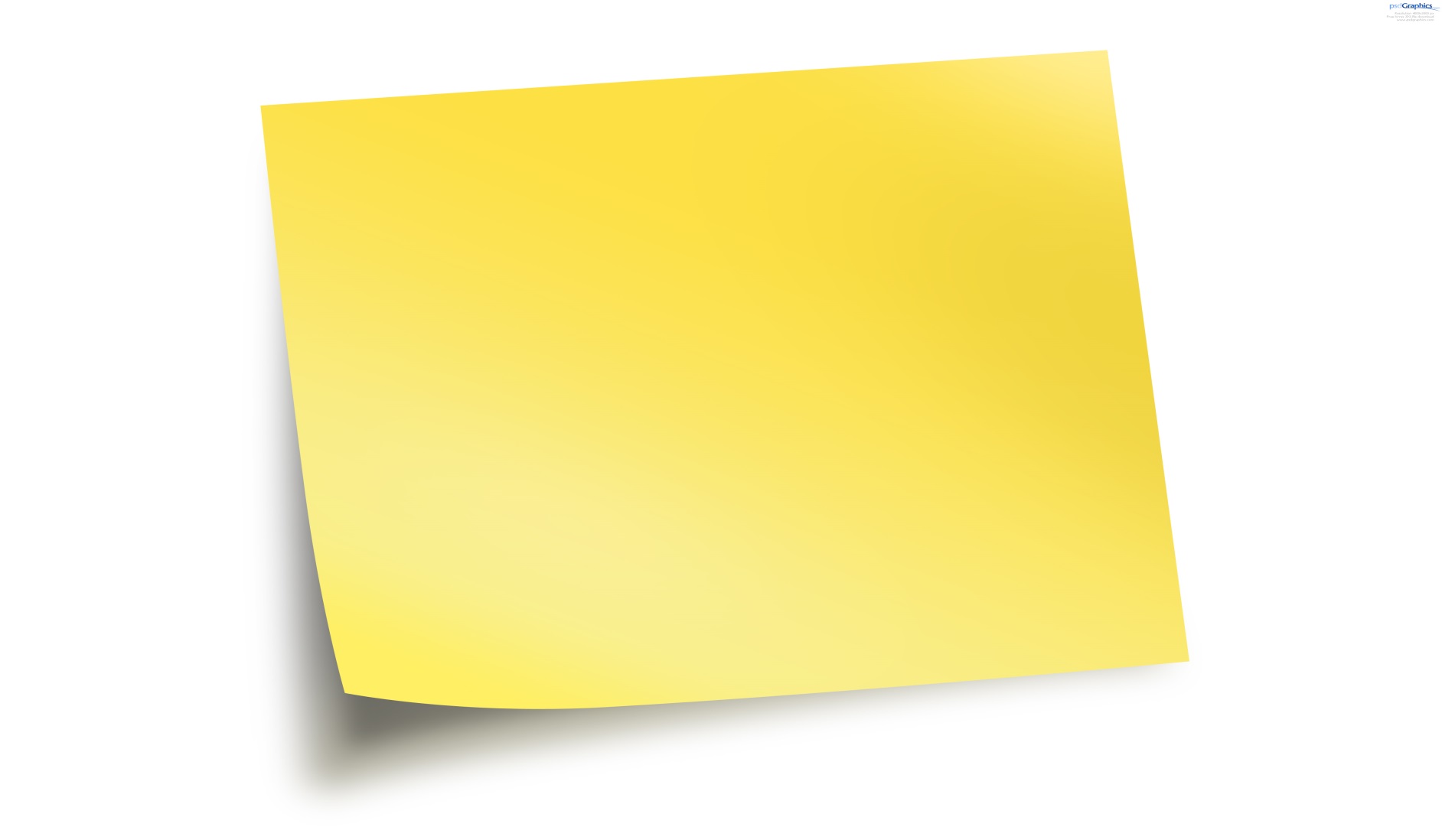 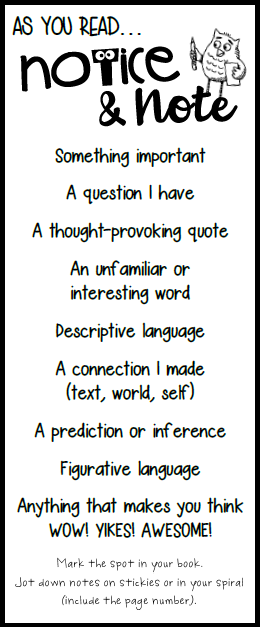 Are you noticing examples of PERSONIFICATION
as you read?
MAKE A NOTE!
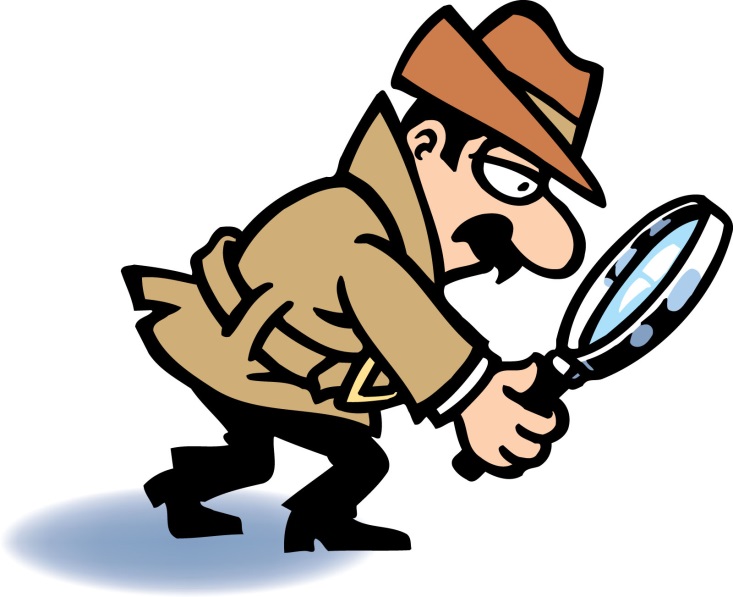 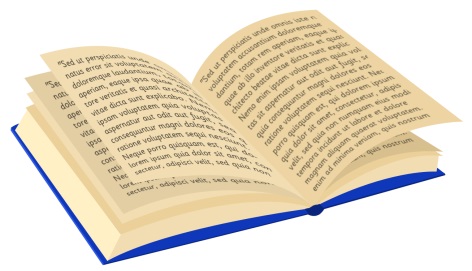 [Speaker Notes: New ELA concept/lesson]
TO  DO:
Read Chapters 13-15.

Notice & Note as you read 
       (mark your book, use sticky notes, and/or write notes in your spiral).

Complete the weekly assignment before our next Class Connect: 


Be prepared to share your thoughts, assignment responses, and notes with the class!
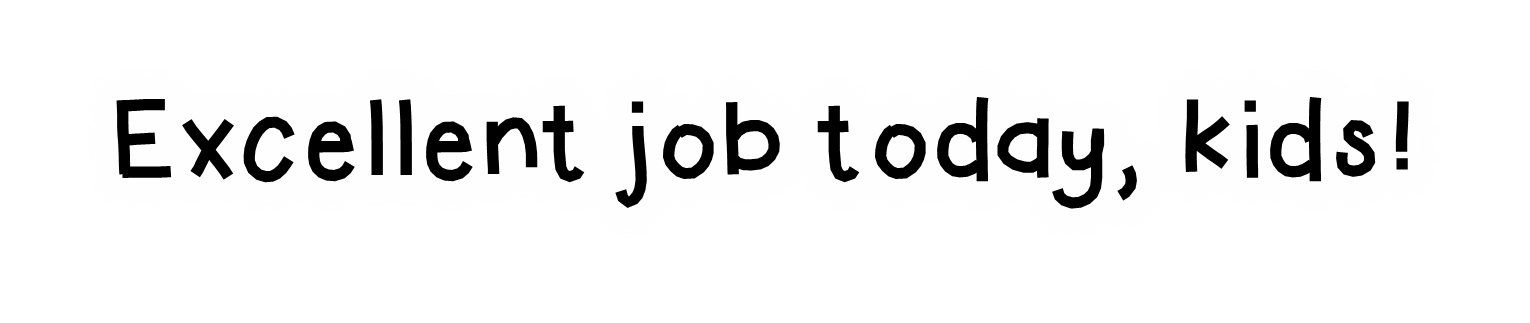 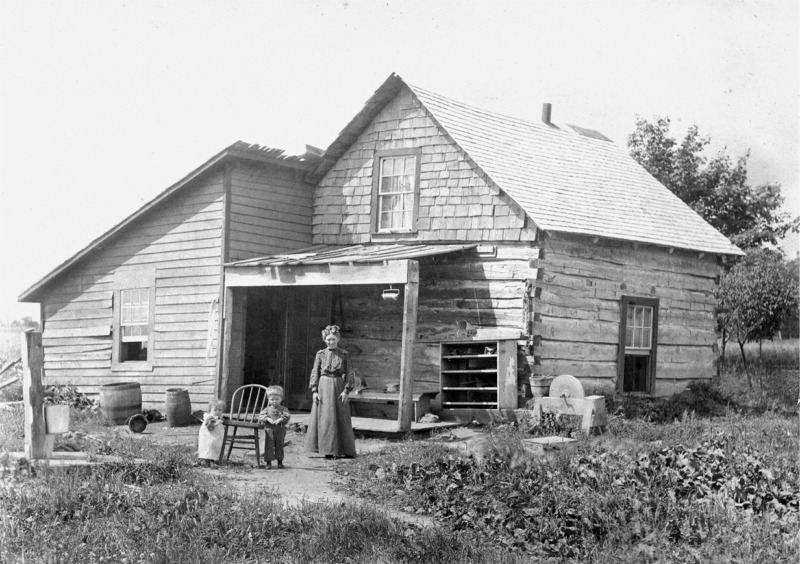